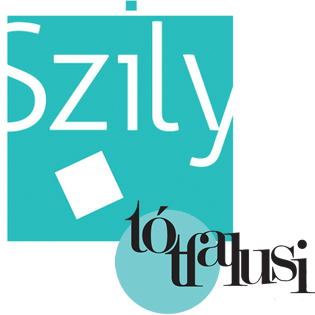 BGSZCSzily Kálmán Technikum és Kollégium2021
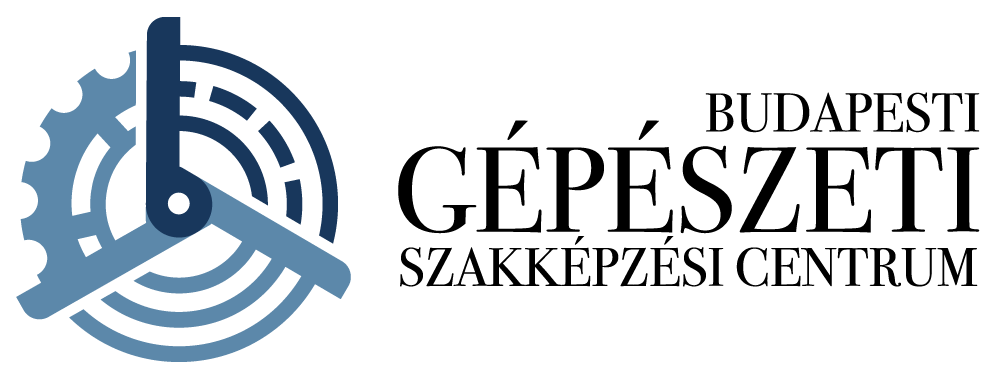 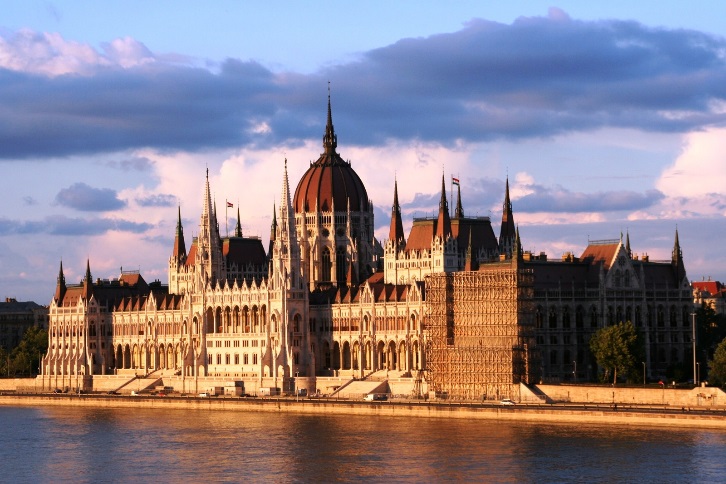 A hely
Budapest az egyik legérdekesebb város Európa szívében
Iskolánk az egyik legérdekesebb, leg sokszínűbb iskola Budapest iskolái között
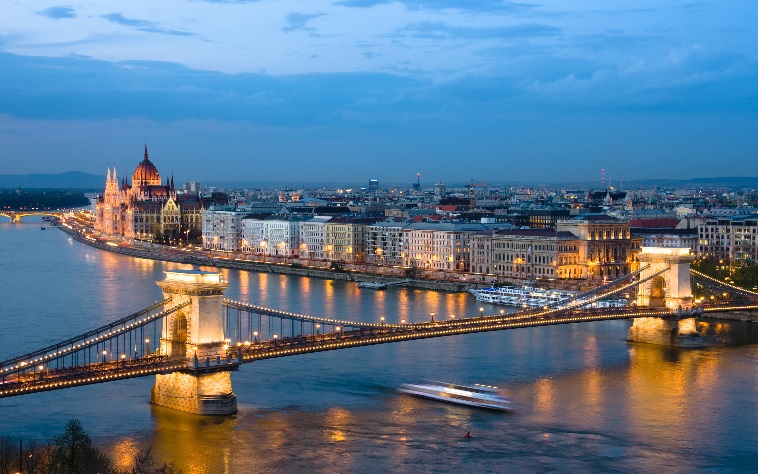 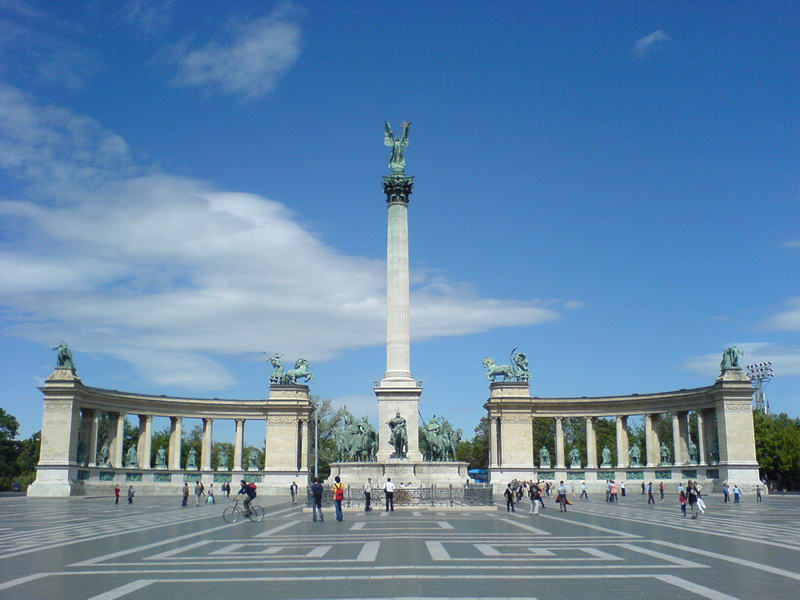 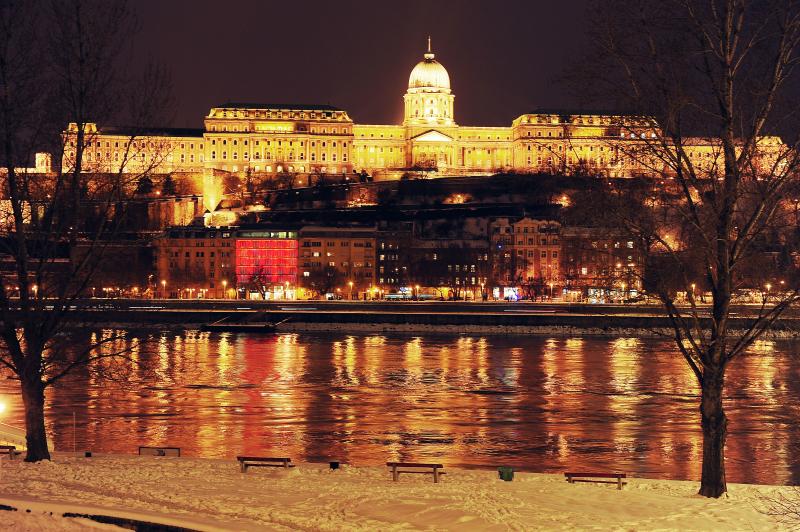 Két telephelyen Budapesten
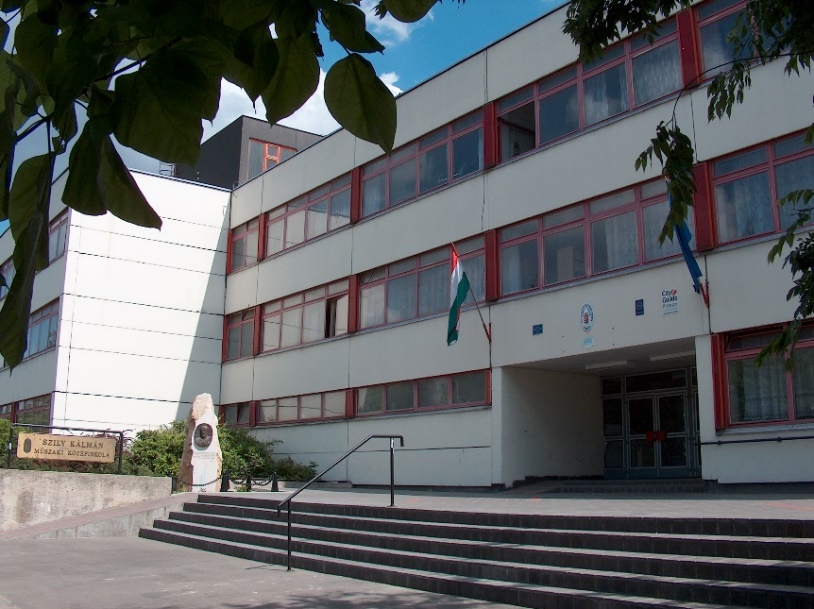 Timót utca – az iskola központja Budapest IX. kerületében helyezkedik el
Az iskola épületében 800-1100 diák tanul
Informatika-távközlés
épületgépészet
gépészet
A koedukált kollégiumban 150-180 lakónk lakik
tanműhely (200 diákkal)

Tolnai utca – telephely a város szívében 
Itt tanulják a kreatív szakmákat a tanulók
Az épületben 150 diák tanul
Teljes nyomda
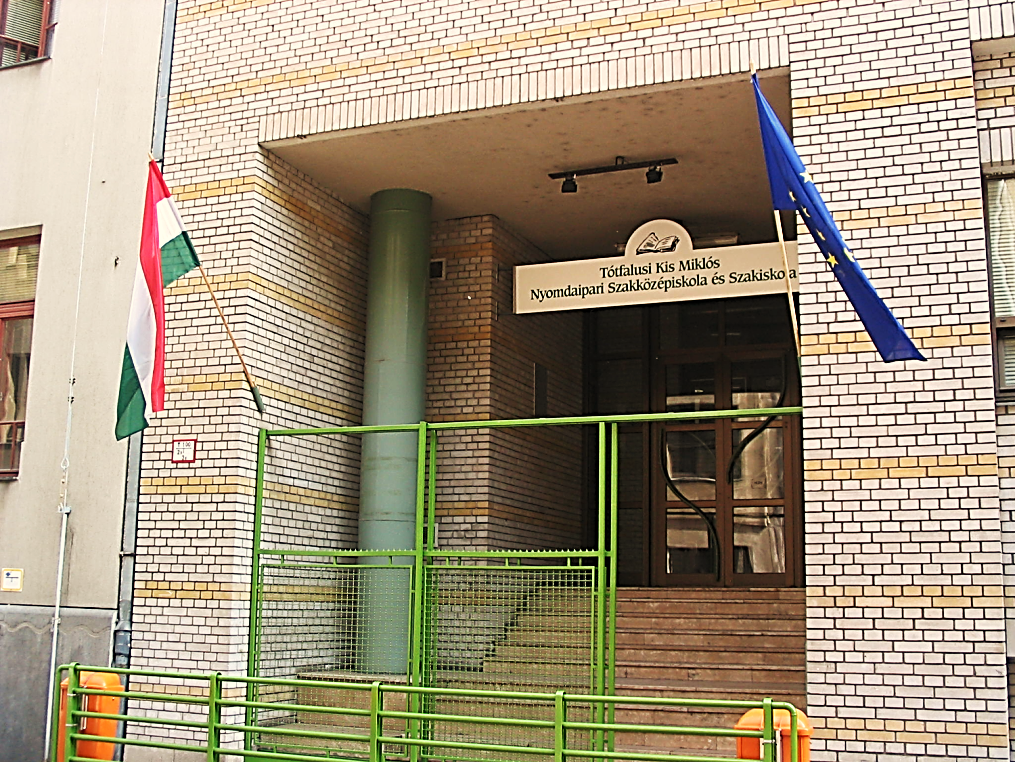 A múlt
Hét évvel a második világháború után alakult az iskola egy laktanya helyén
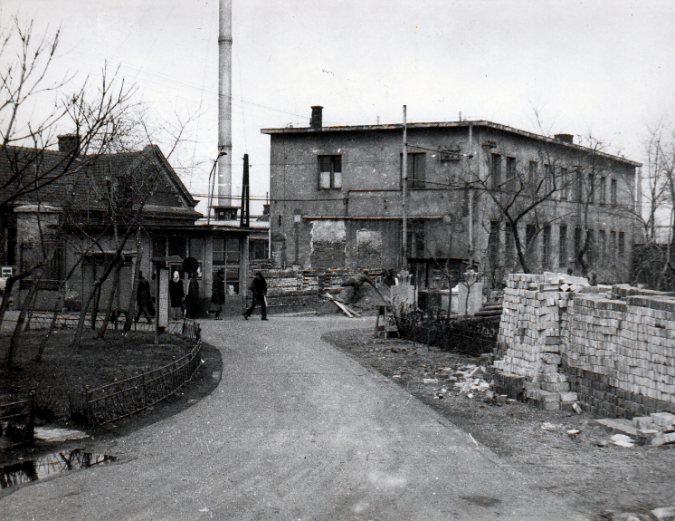 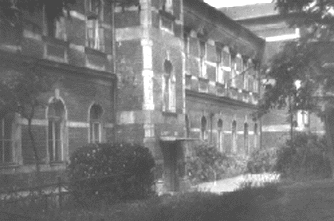 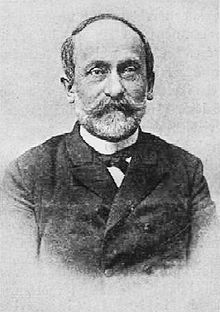 Szily Kálmán (1838 – 1924) az iskola névadója
Polihisztor
Tudós
Miniszter

Misztótfalusi Kis Miklós (1650 -1702) a telephely névadója
Tipográfus
Nyomdász

Klauzál Gábor (iskolánk a jogutódja)
Miniszter (1804-1866)

Bordás András (1921-1956)
Kossuth díjas vasesztergályos
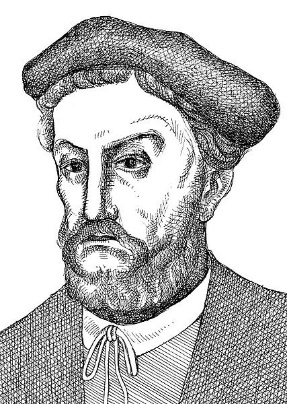 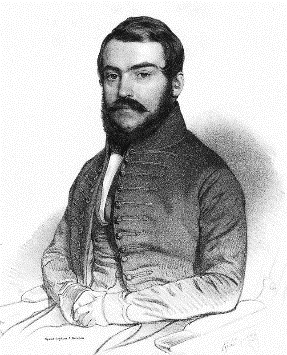 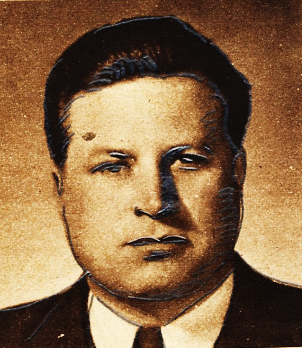 Alapelveink
Gyermekközpontúság
Családias légkör
Modern, korszerű oktatás, képzés
Duális képzés támogatása
Kultúra megbecsülése
Hagyományok ápolása
Nemzetközi szemlélet
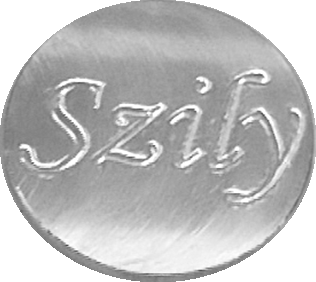 Barátságos, gyermekközpontú iskola
Elméleti oktatás
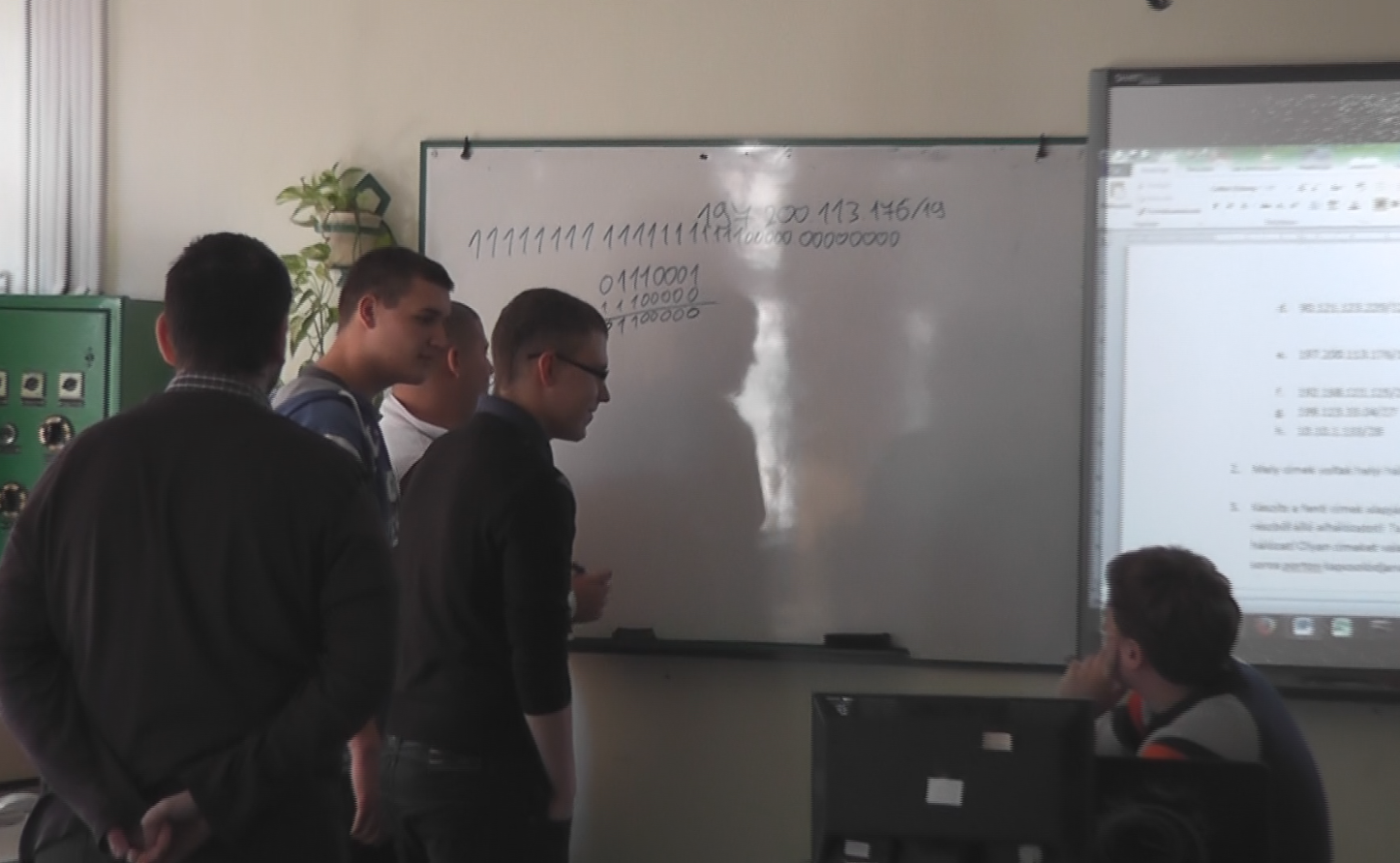 Közismereti oktatás
Szakmai oktatás
Felkészítés érettségire
Felkészítés szakirányú továbbtanulásra
Felnőttoktatás, felnőttképzés –, esti és levelező szakokon
Testnevelés, sport
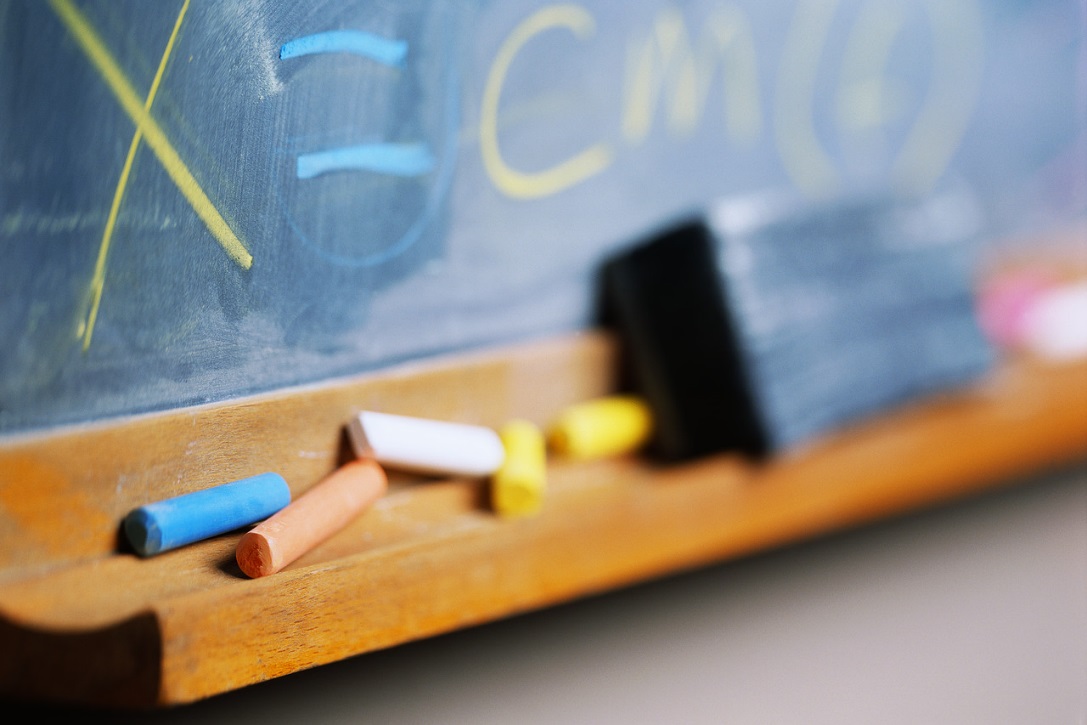 XXI. Századi körülmények
Új oktatási módszerek, technológiák
Modern környezet
Smart School – az idegen nyelv oktatásban is
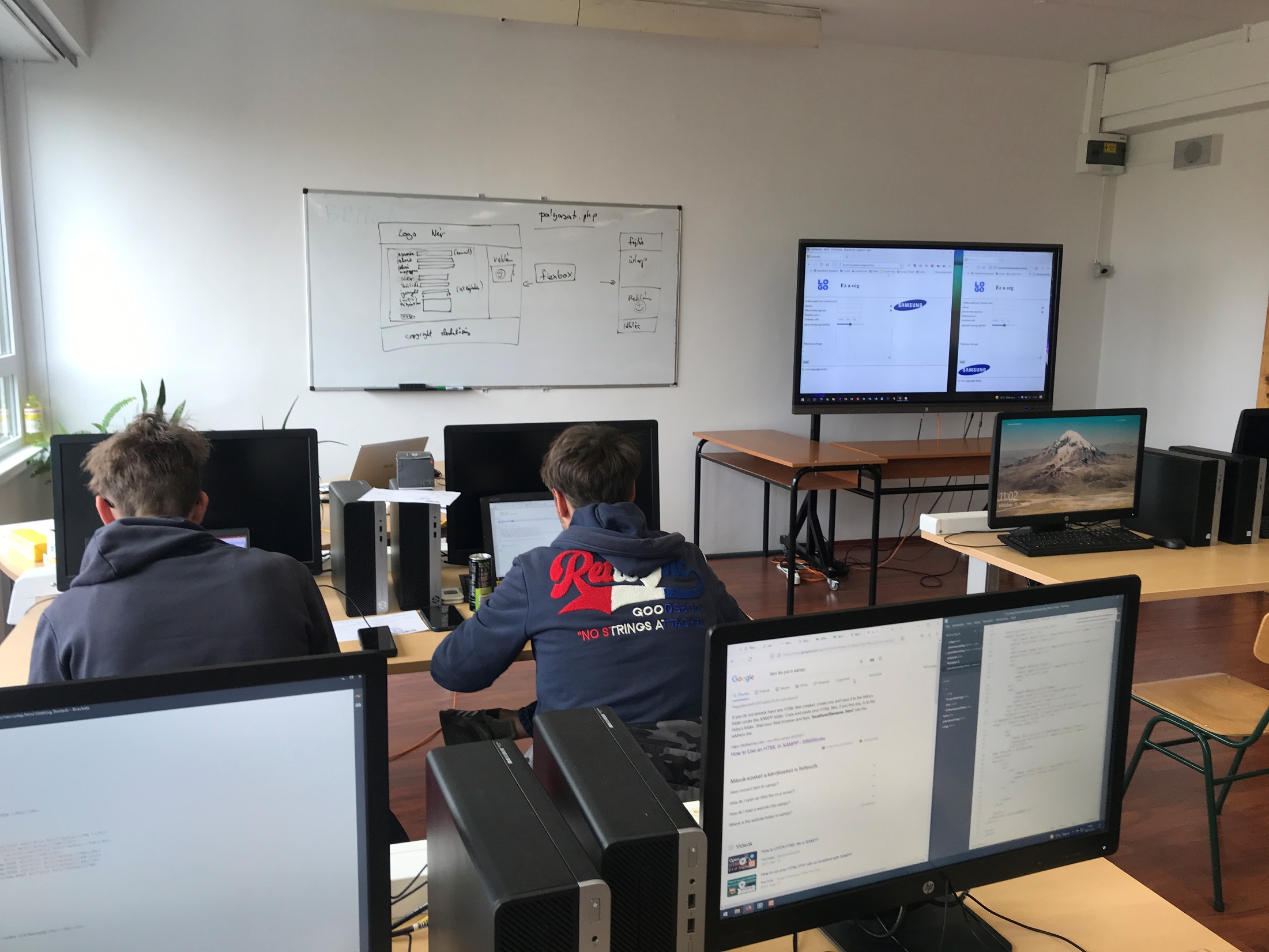 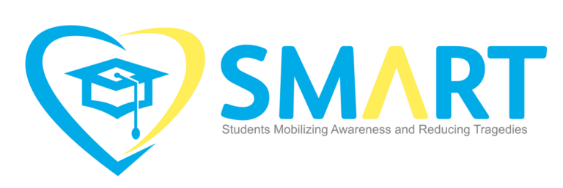 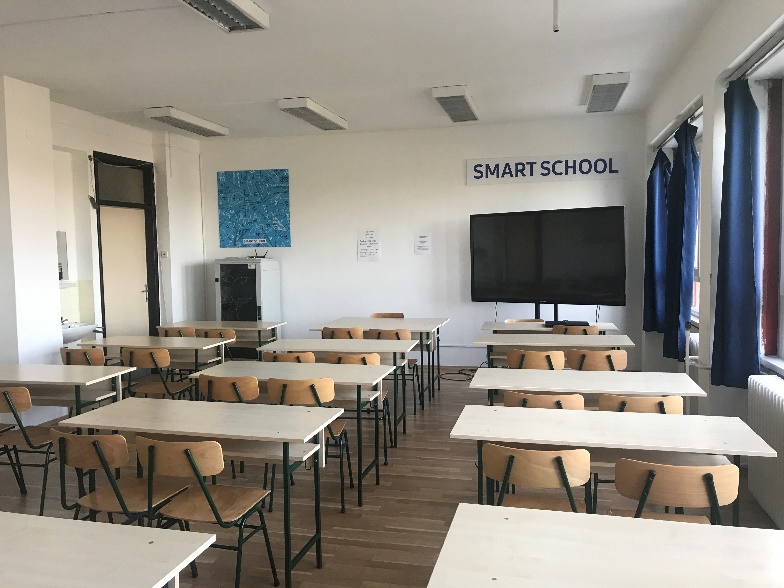 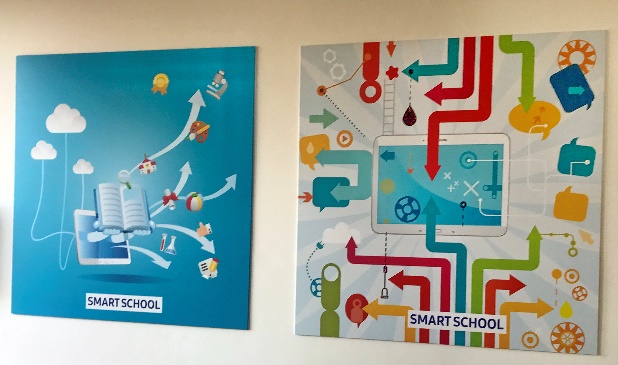 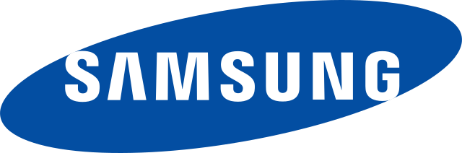 Sportélet
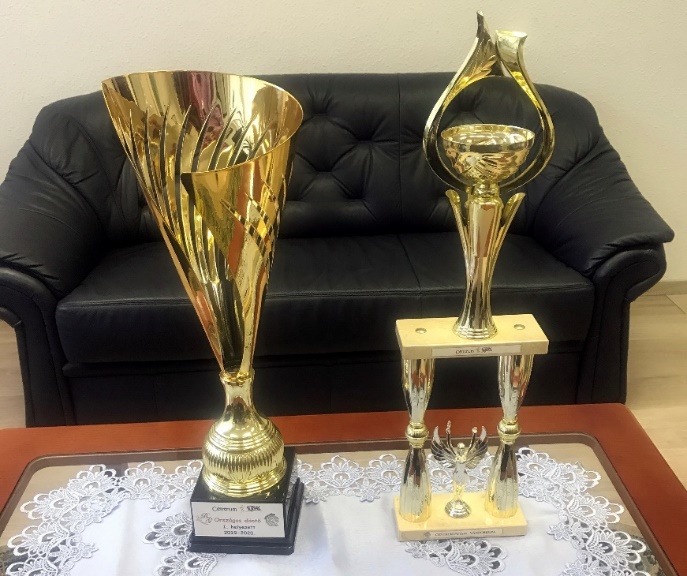 Országos bajnokságok (labdarúgás, kézilabda)
Tömegsport
Szakmai oktatás
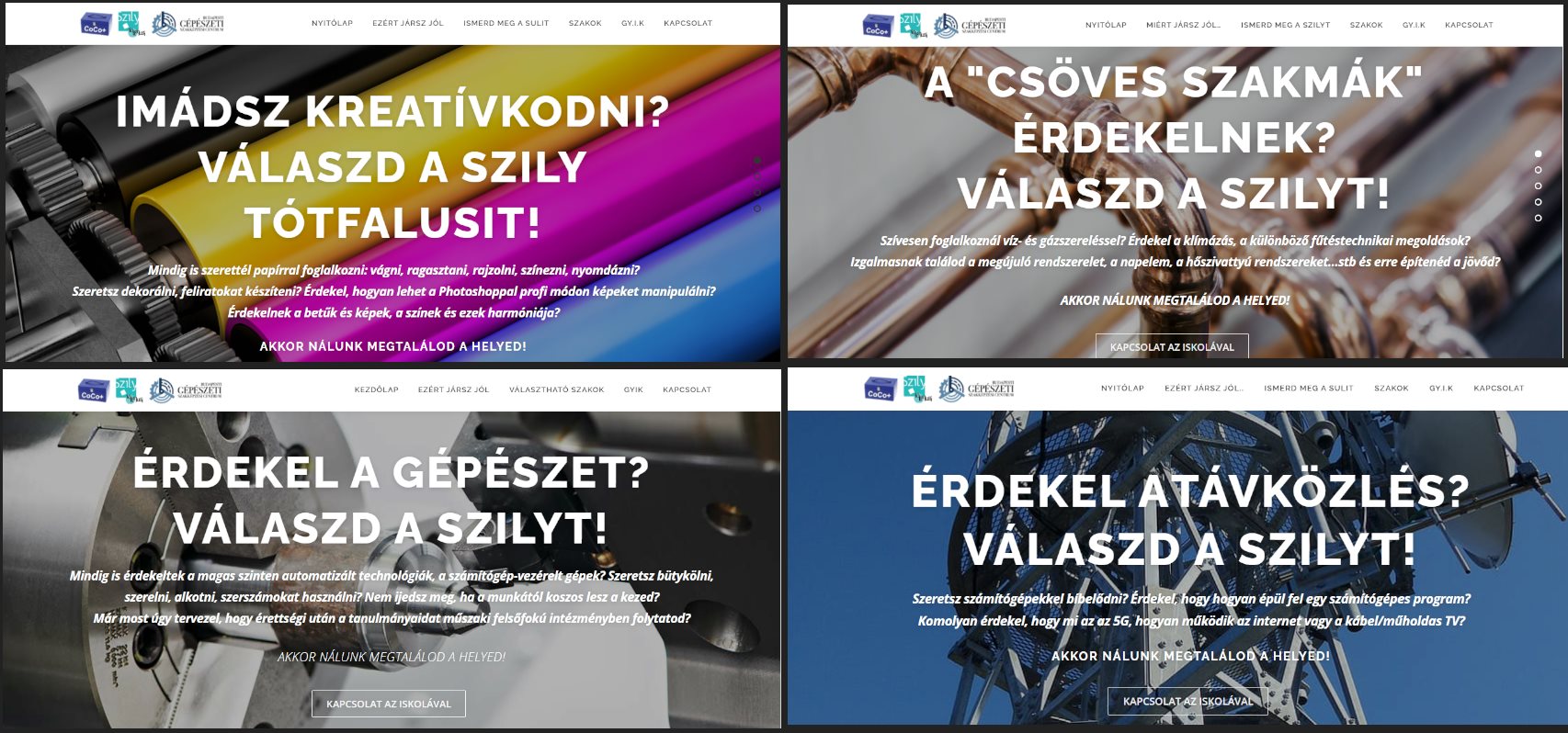 Gépészet
Timót utca
Gépész technikus
Gépgyártástechnológiai technikus
Mechatronikai technikus
CNC programozó
Gépi- és CNC forgácsoló


https://gepesz.szily.hu
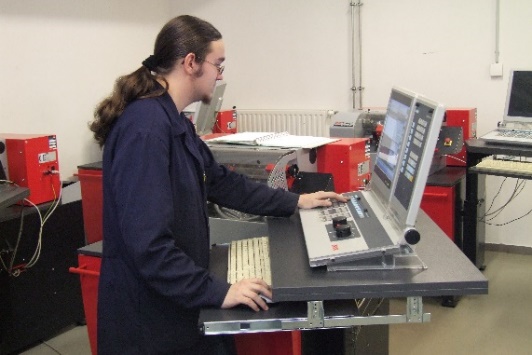 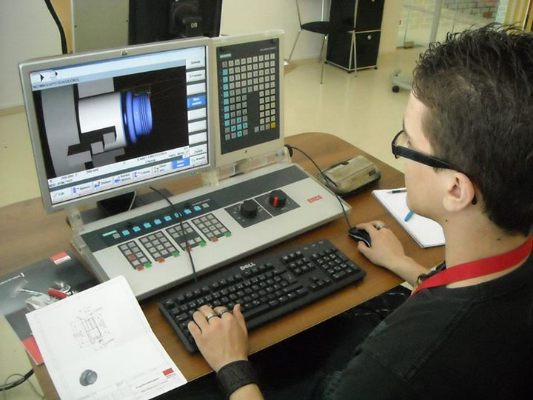 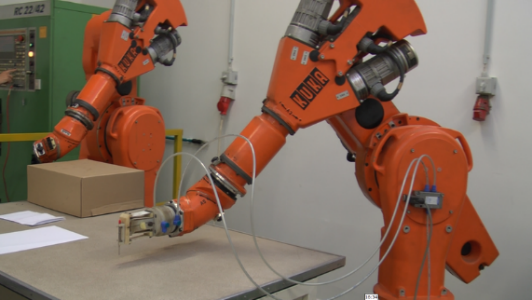 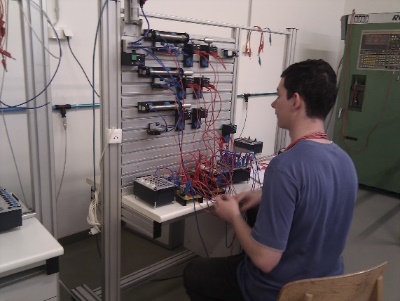 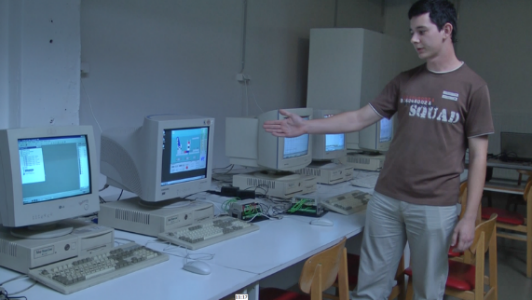 Informatika-távközlés ágazat
Szoftverfejlesztő és tesztelő(Nyelvi előkészítős osztály)
Infokommunikációs hálózatépítő
Informatikai rendszer- és alkalmazásüzemeltető (Rendszergazda)
https://informatikus.szily.hu
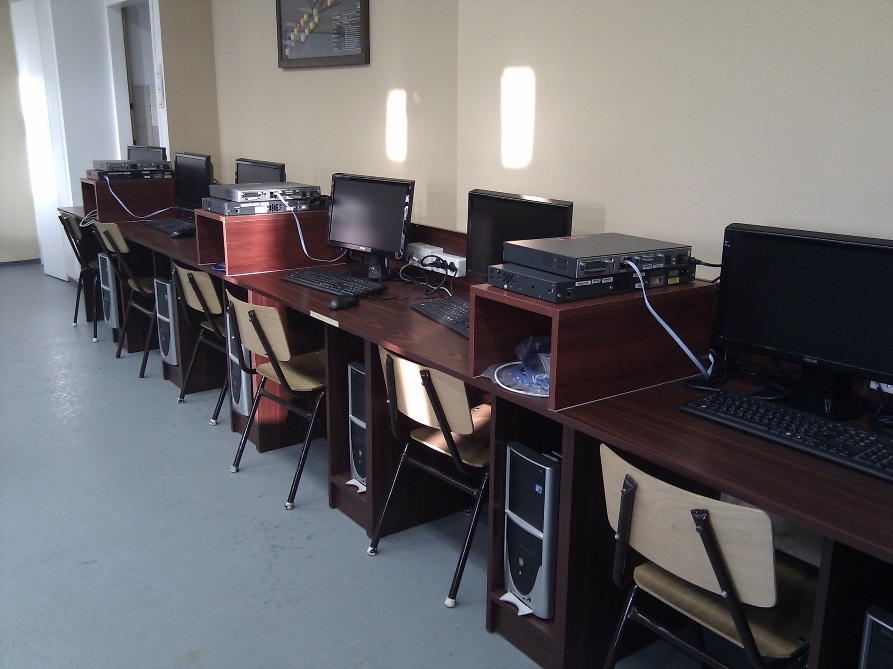 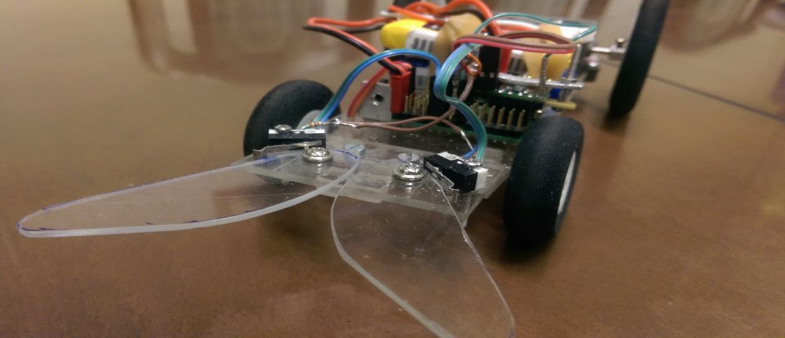 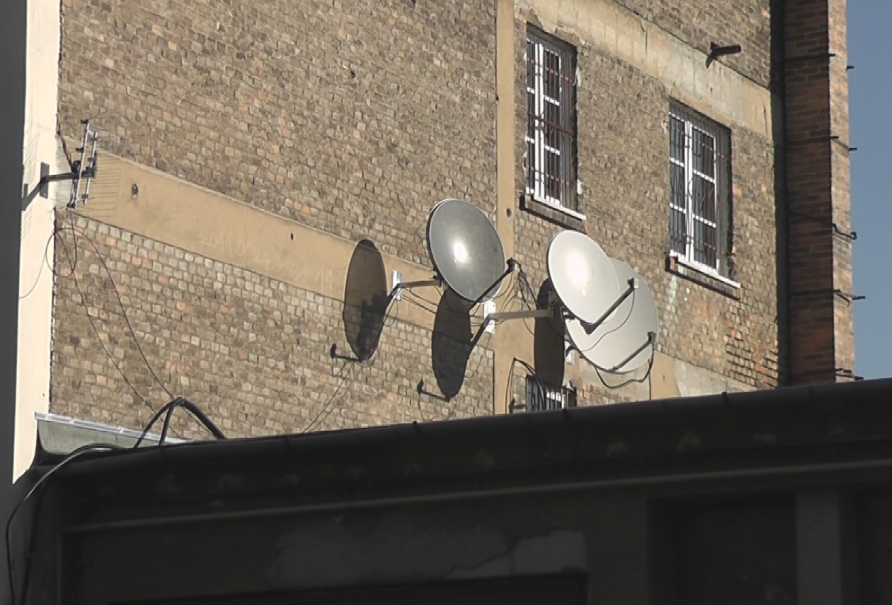 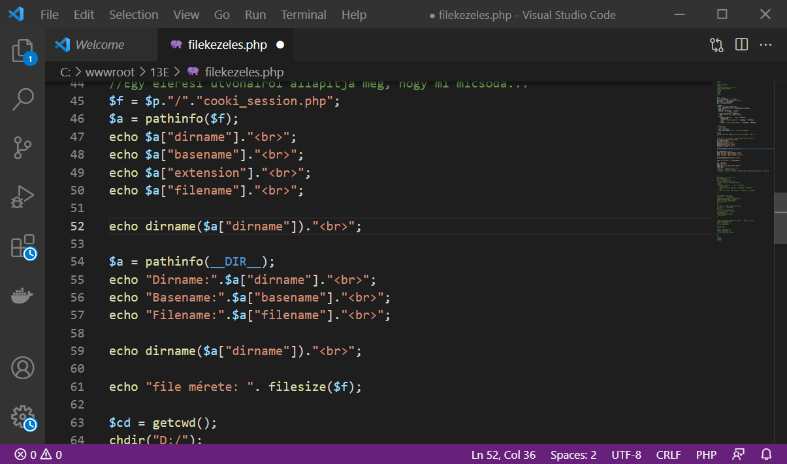 Épületgépészet
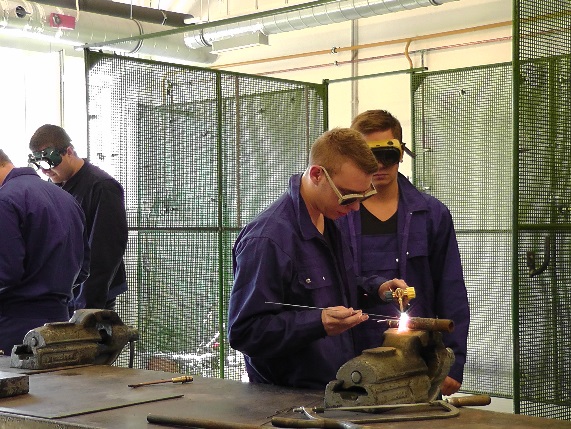 Timót utca
Épületgépész technikus
Központifűtés– és gázhálózat szerelő
Hűtő- és szellőzésrendszer szerelő
https://epuletgepesz.szily.hu
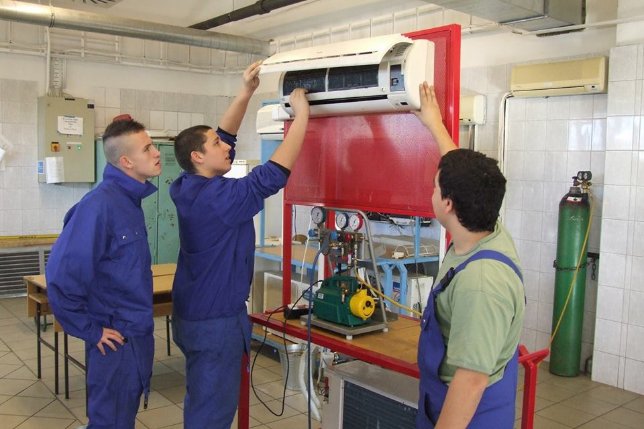 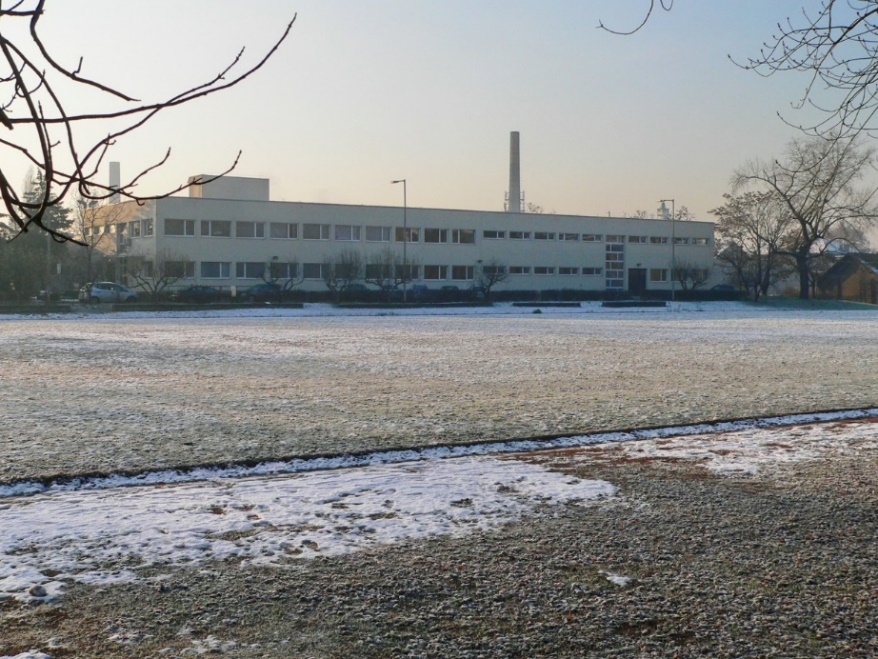 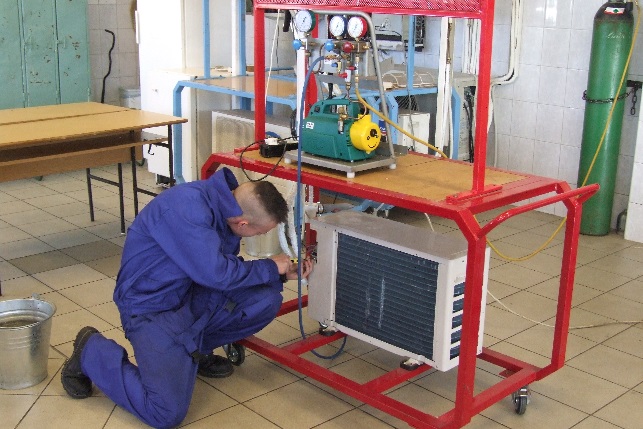 Kreatív ágazat – Tolnai utca
Nyomdaipari technikus, 
Nyomdaipari gépmester
Nyomdaipari előkészítő (kiadványszerkesztő)
Nyomdász
Nyomtatványfeldolgozó (könyvkötő)
Grafikus (technikus)
Dekoratőr (technikus)
Fotográfus 
https://kreativ.szily.hu
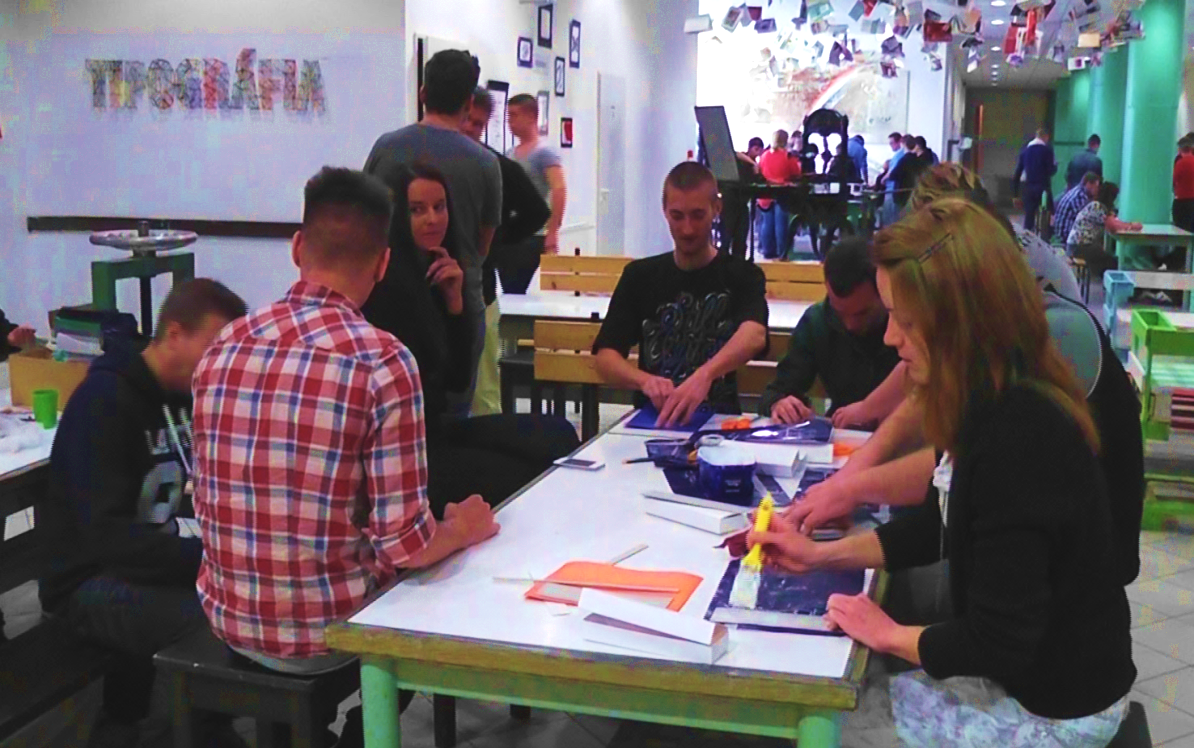 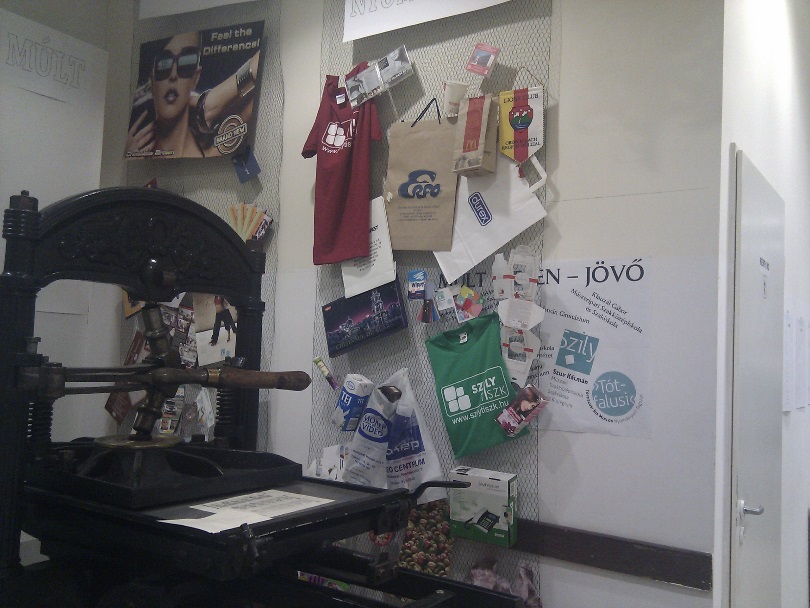 Főbb duális partnereink
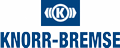 Főbb partnereink gépész területen
Knorr-Bremse
Siemens
FESTO
Épületgépész területen
Weishaupt Kft
MVM Magyarország
Kreatív területen
Pátria Nyomda
Papír és Nyomdaipari Szövetség
Informatika és távközlés területen
HTTP alapítvány, CISCO Akadémia, ECDL
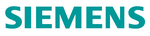 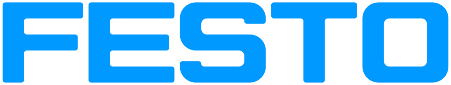 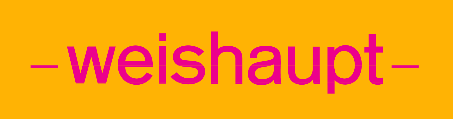 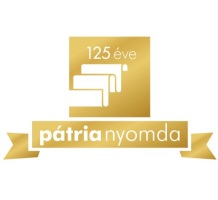 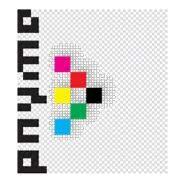 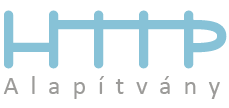 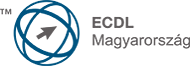 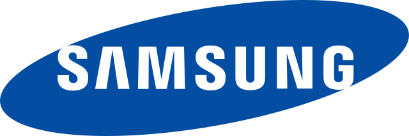 Szakmai versenyek
Iskolánk a Szakmasztár fesztivál szervezői 11 éve
Tanulóink minden évben több országos döntő első-második és harmadik helyeit szerezték meg – épületgépészet területén
Kiadványszerkesztő verseny első tíz helyezettje
Informatikai szakmai versenyek résztvevői
Nemzetközi gépipari verseny (CNC forgácsló verseny második helyezett)
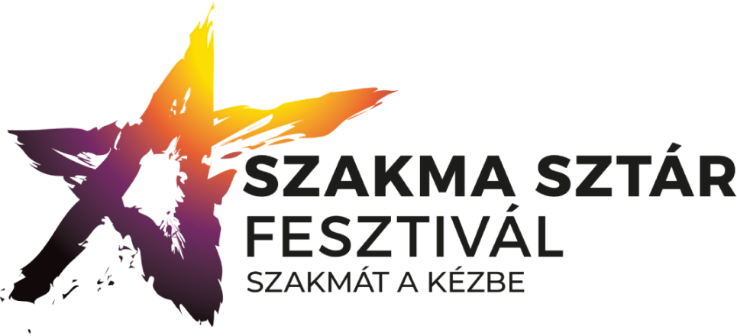 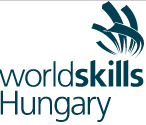 Nemzetközi akadémiák, vizsgáztatói jogosítványok
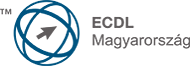 ECDL vizsgaközpont




CISCO Lokális Akadémia
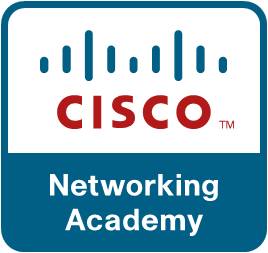 Kultúra
25 000 könyvből, film, cd-ből álló könyvtár
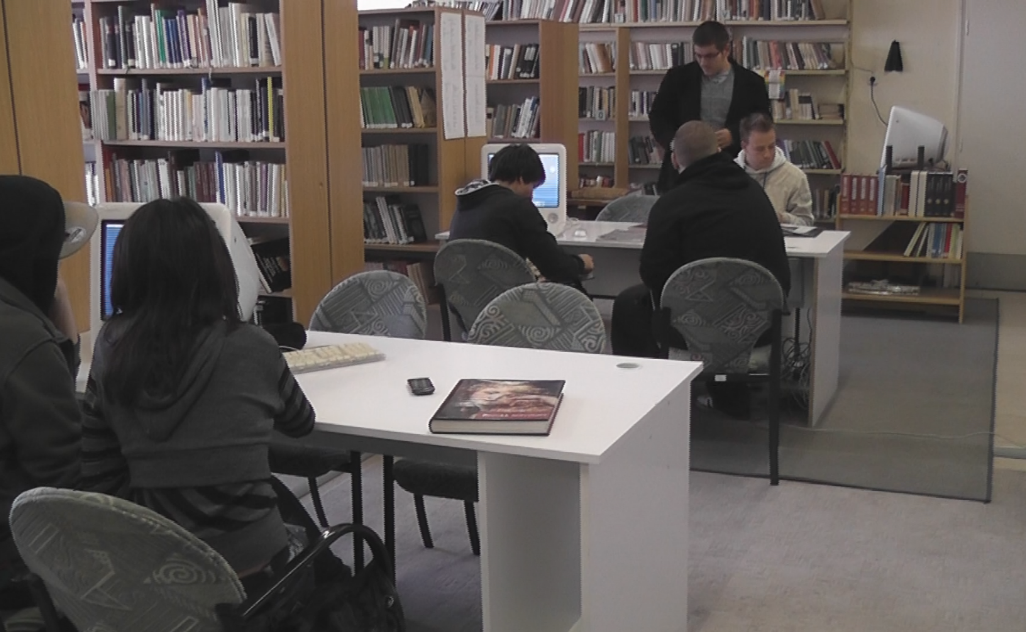 Irodalmi versenyek
Hagyományok
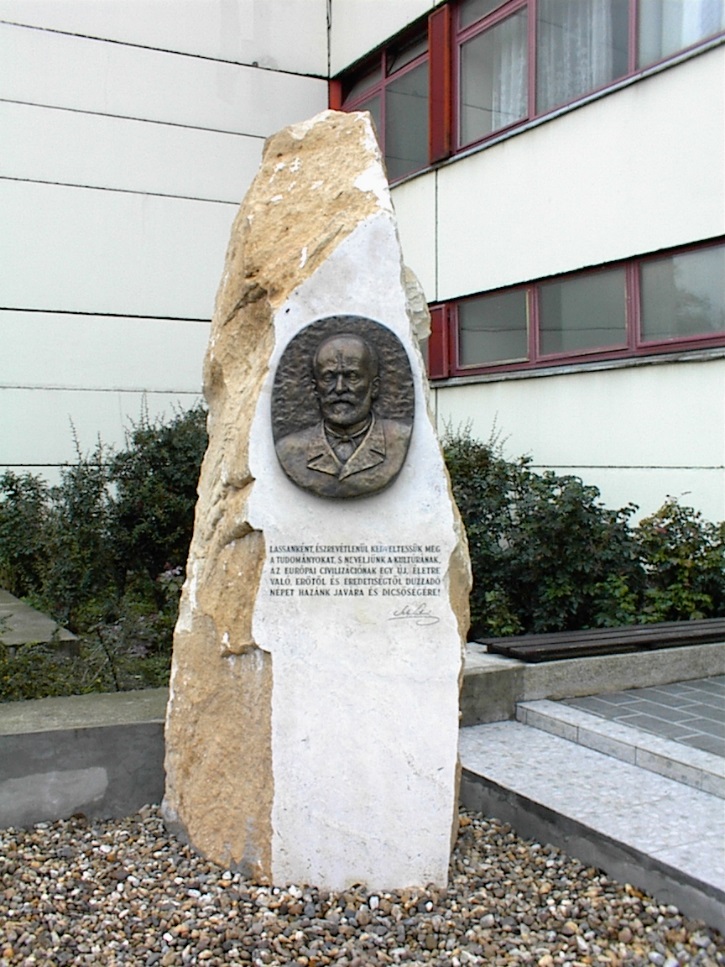 Gólyatábor
Gólyaavató
Szalagavató bál
Iskolanapok 
Timót nap, 
Tótfalusi nap
Ballagás
Iskolai kirándulások
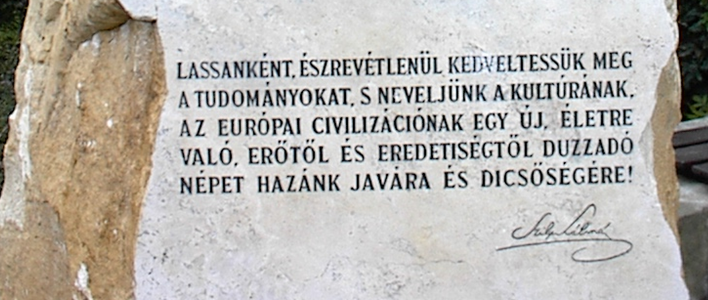 Iskolanapok
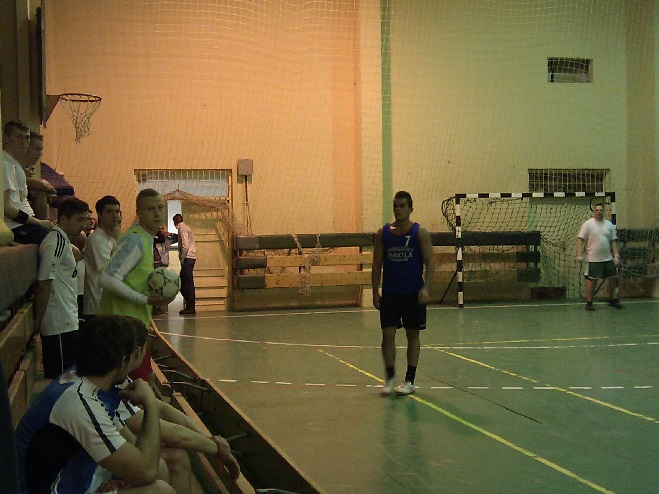 Éjszakai sportok
&
LAN party
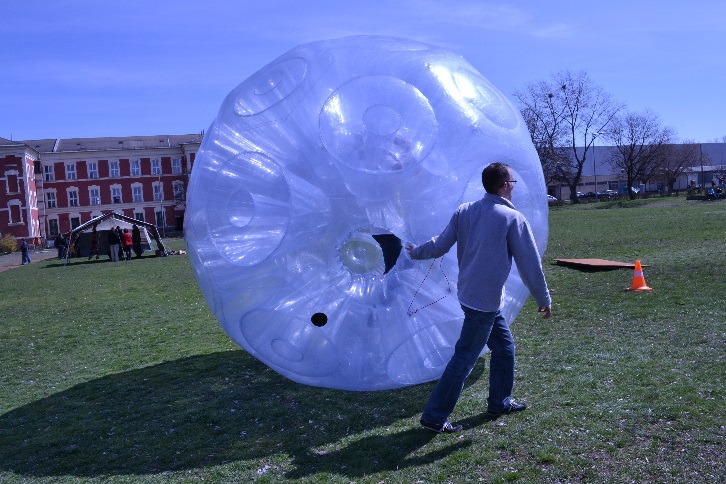 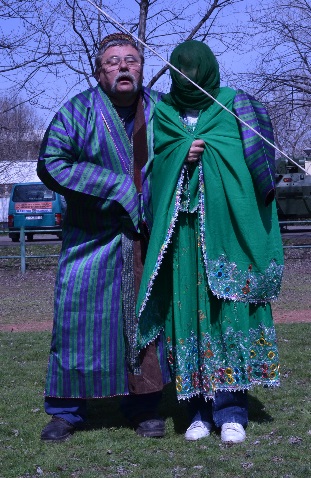 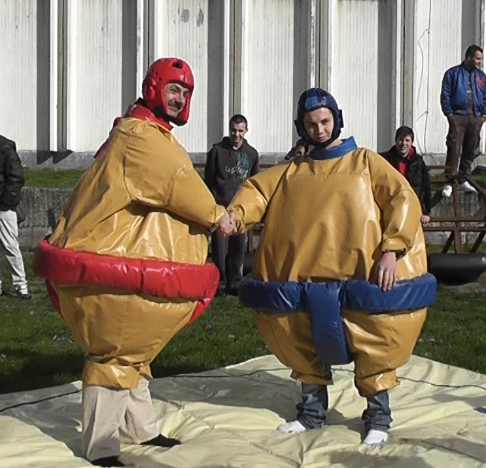 sport, kultúra, játék, szórakozás
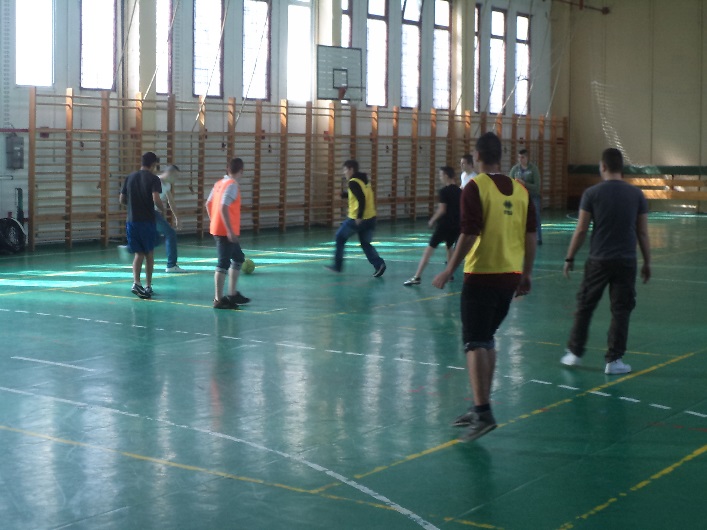 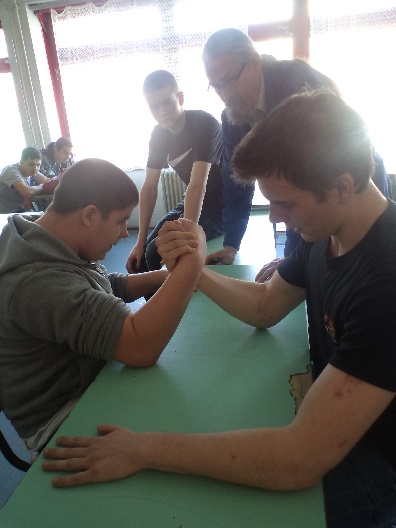 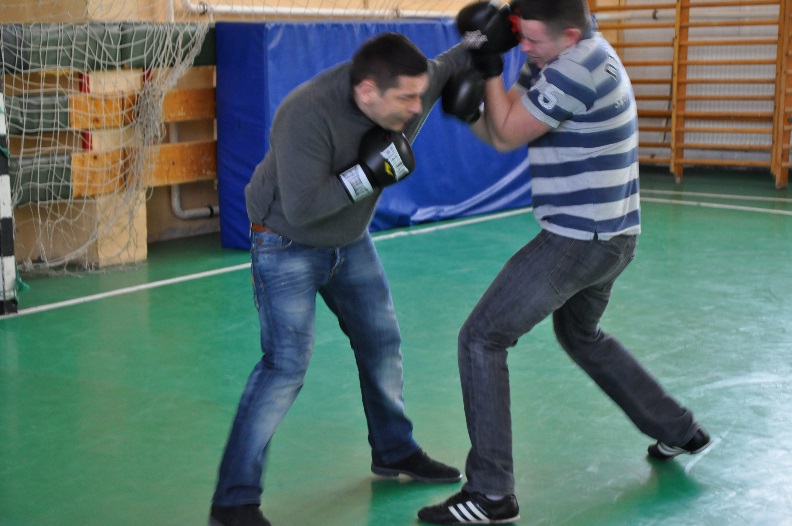 Iskolanapok
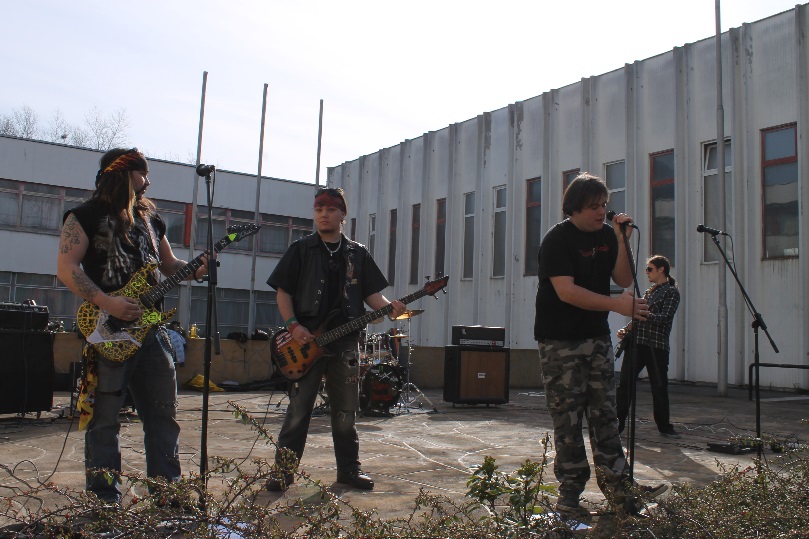 diák zenekarok 
tanári zenekarok
a hadsereg bemutatói
társasjátékok
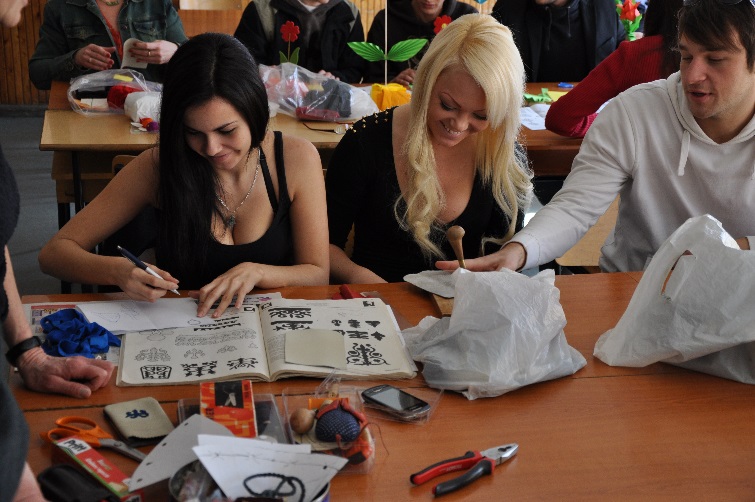 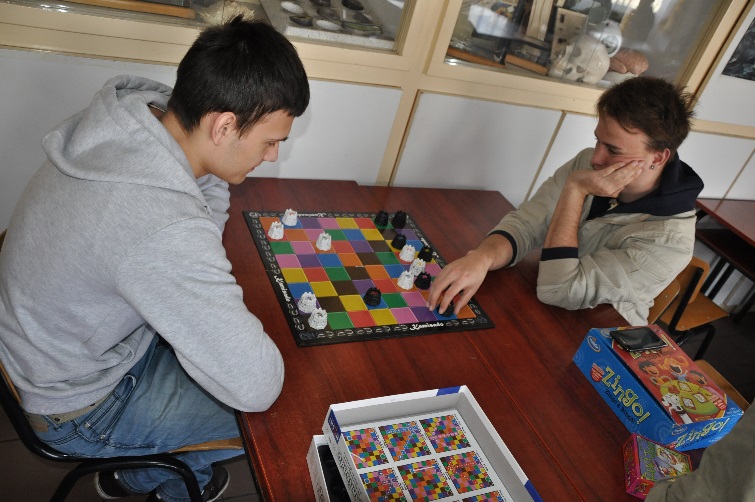 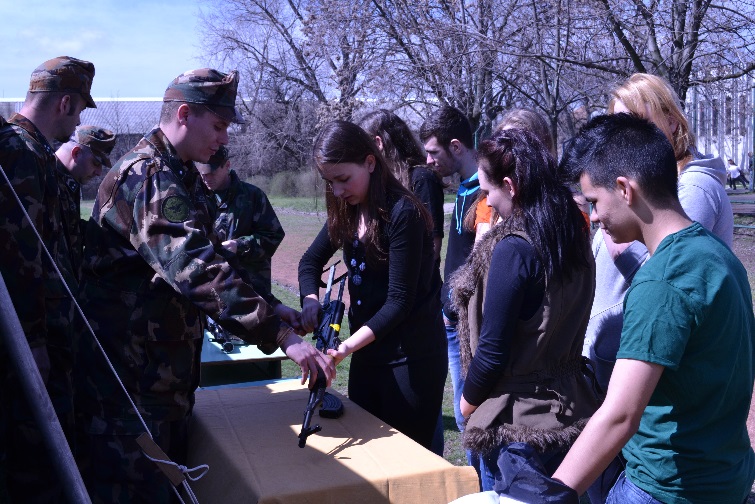 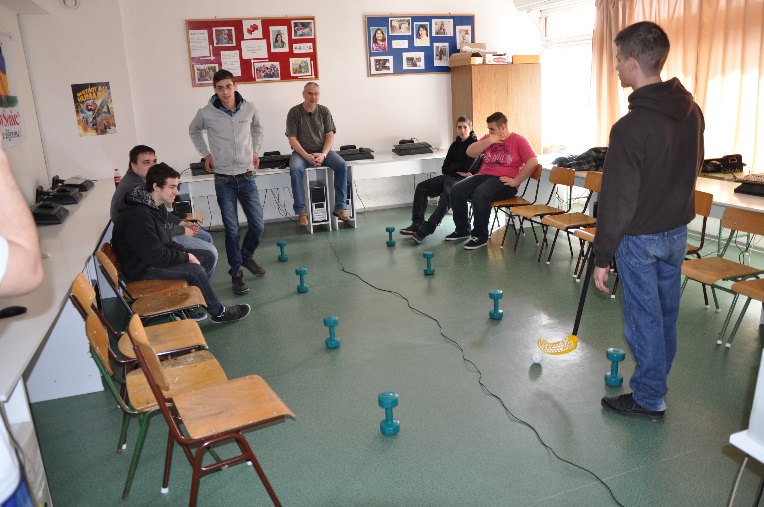 Gólyák
Gólyatábor
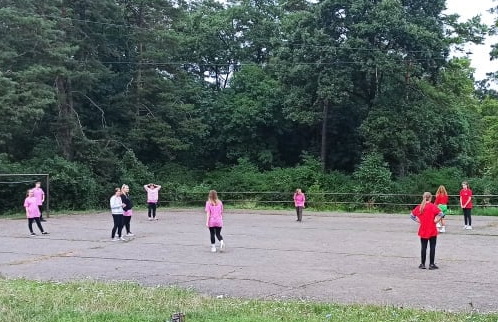 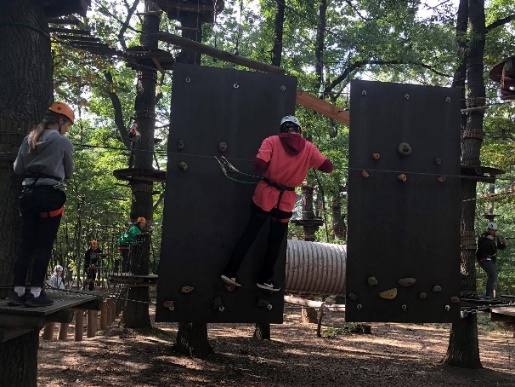 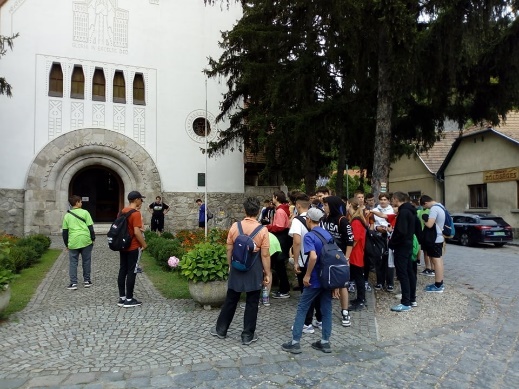 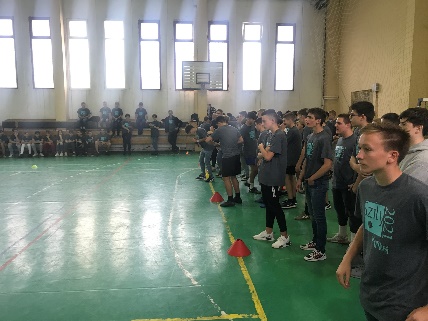 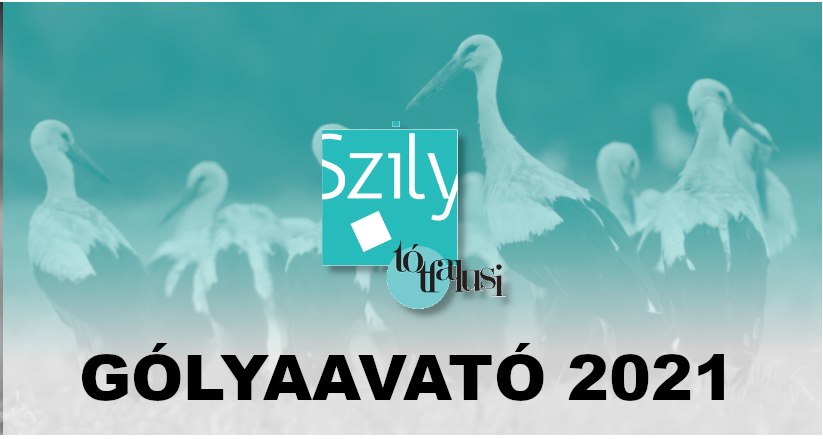 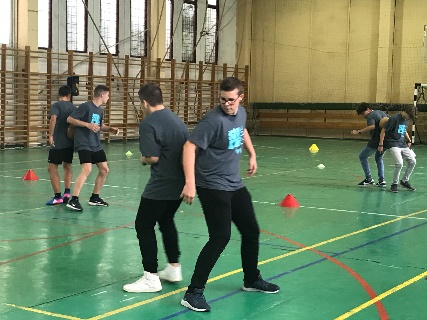 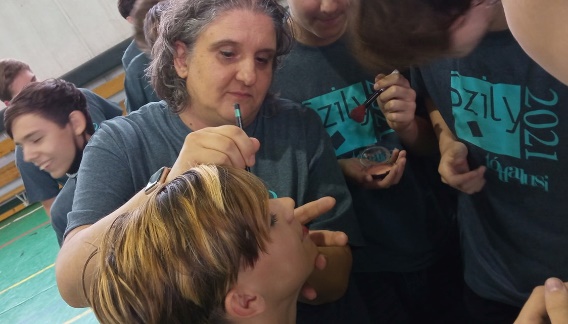 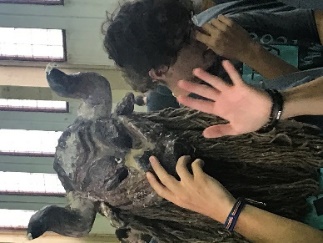 Szalagavató bál
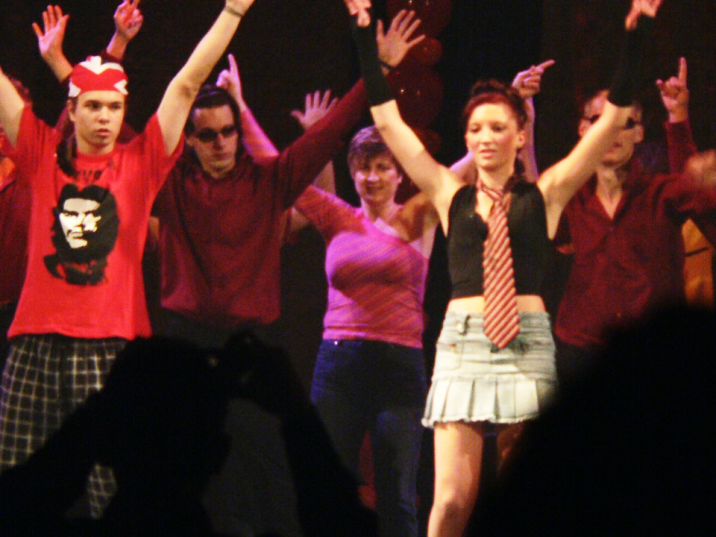 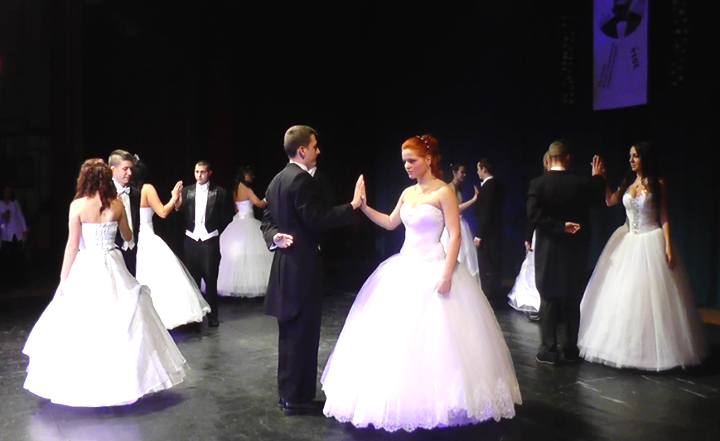 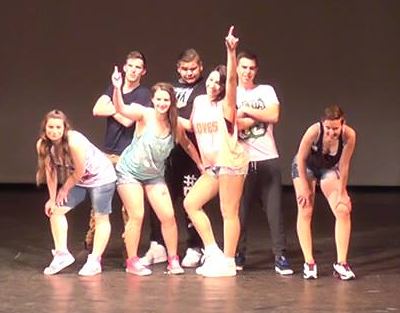 Ballagás
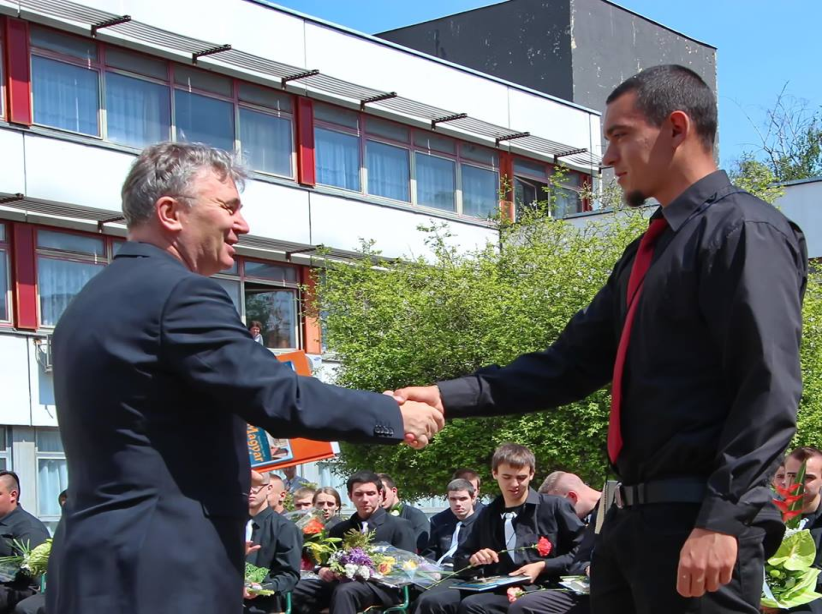 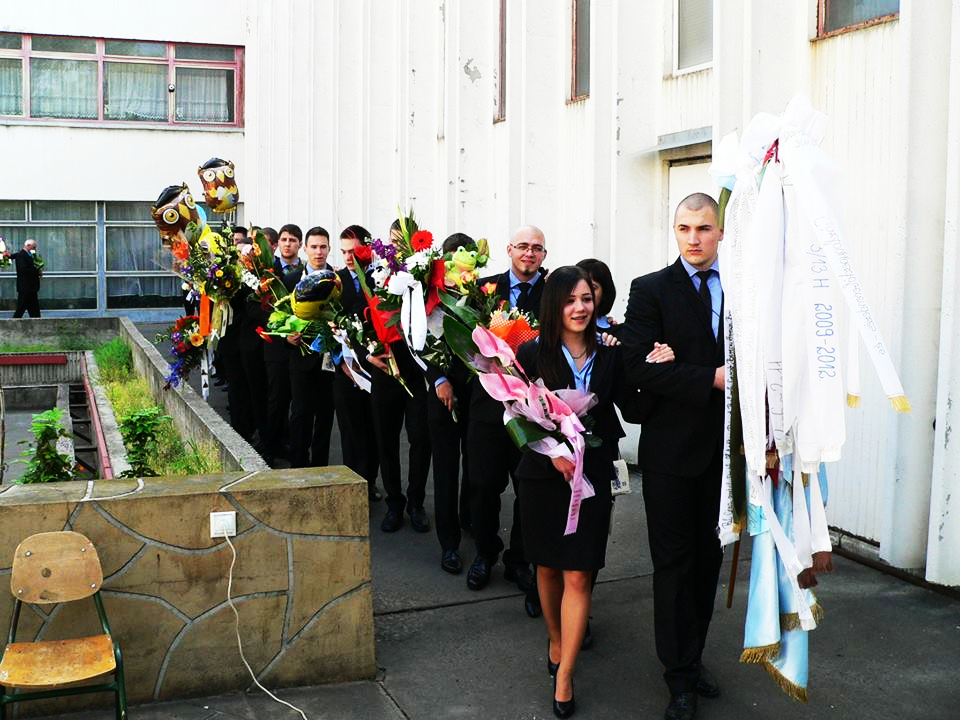 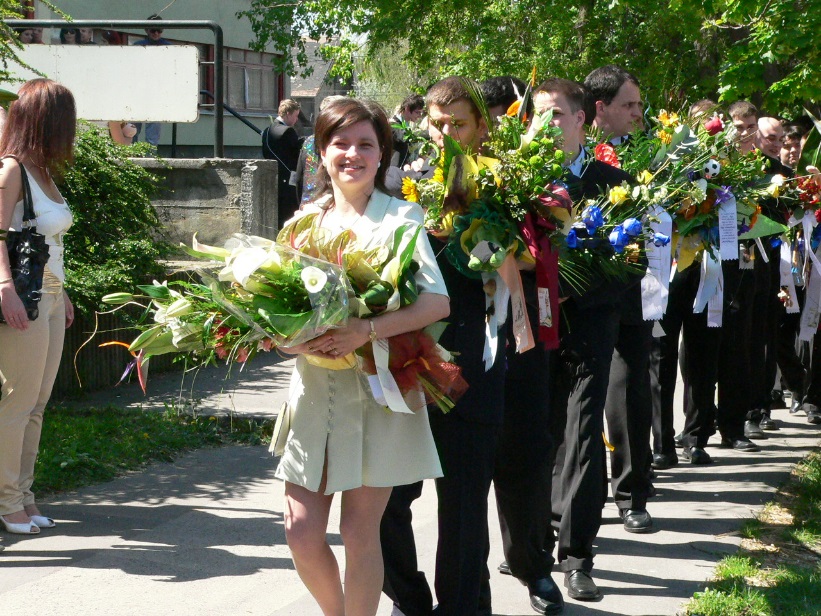 Iskolai kirándulások
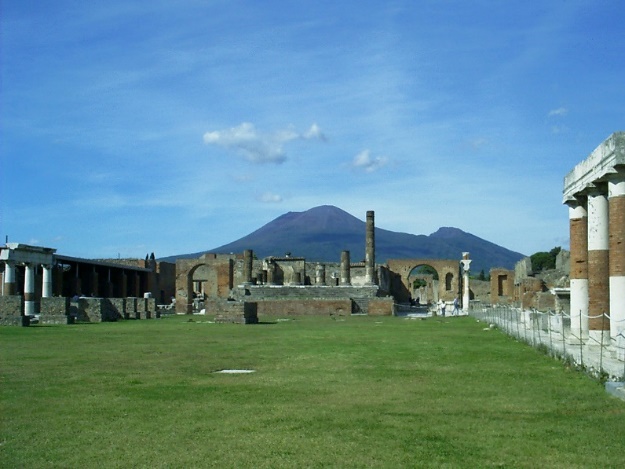 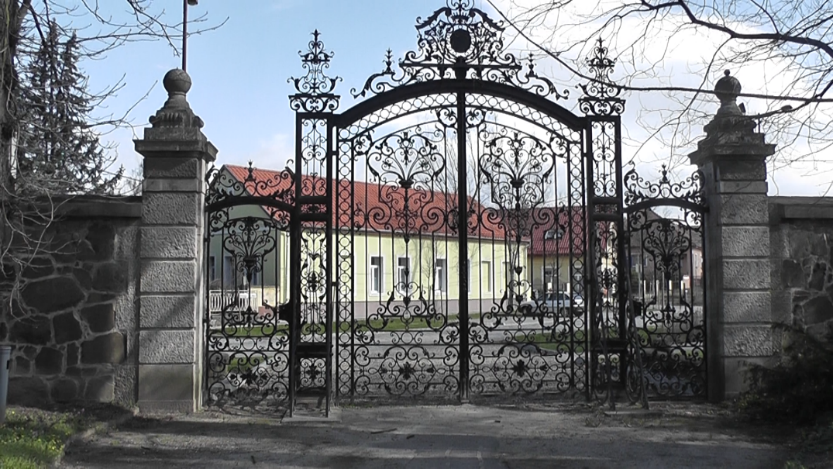 Olaszország
Magyarországi helyek
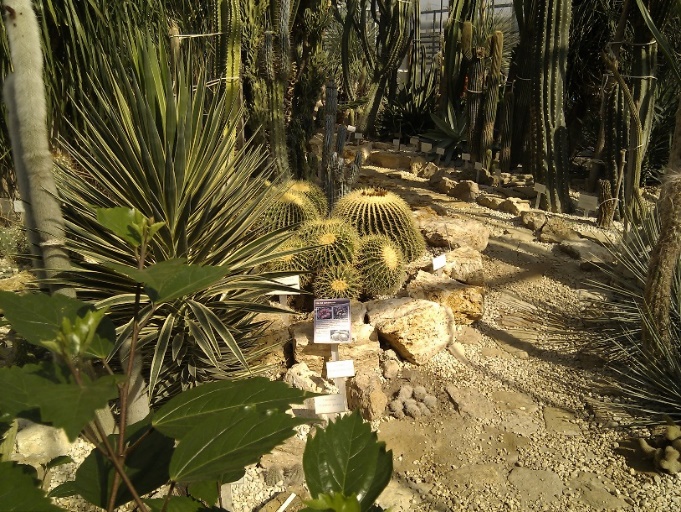 Sítábor – Szlovákia, Ausztria
Vácirátóti Arborétum
Felújított kollégium
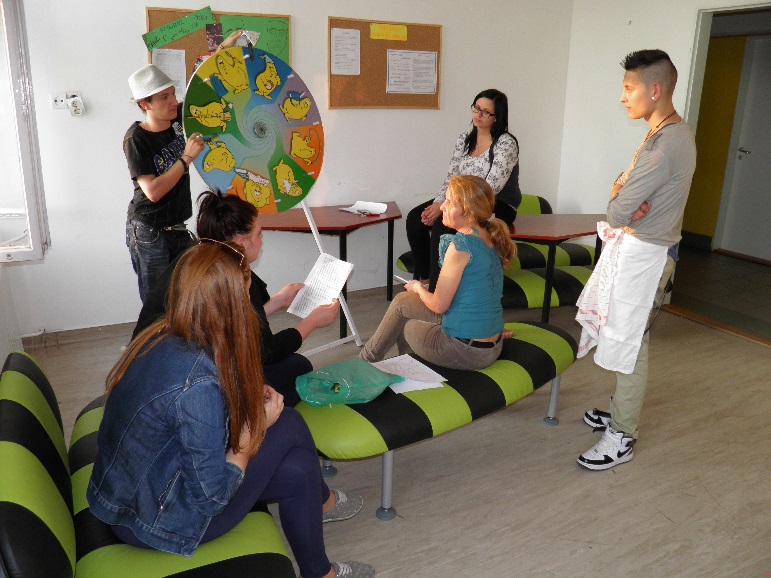 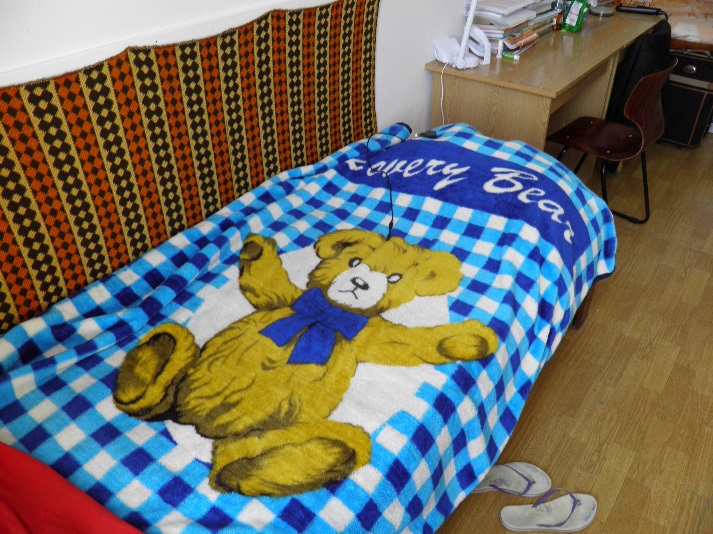 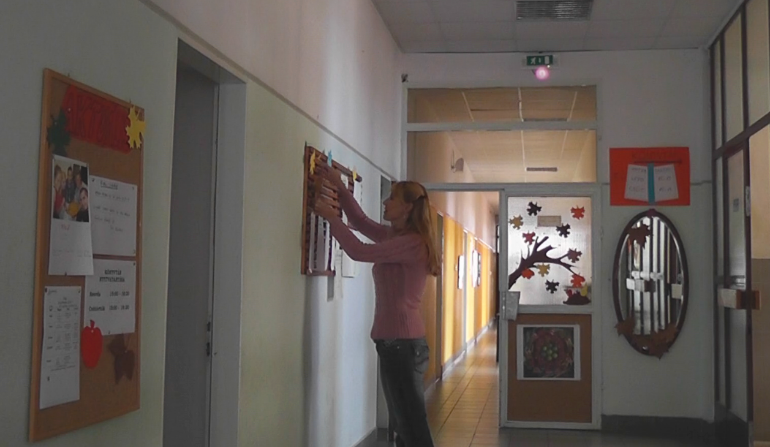 Kollégium - otthon
Halloween party
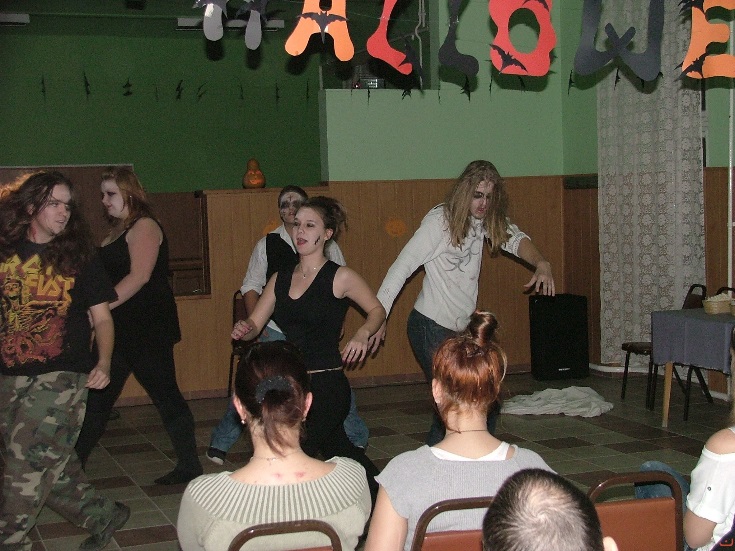 Farsangi mulatság
Karácsonyi ebéd
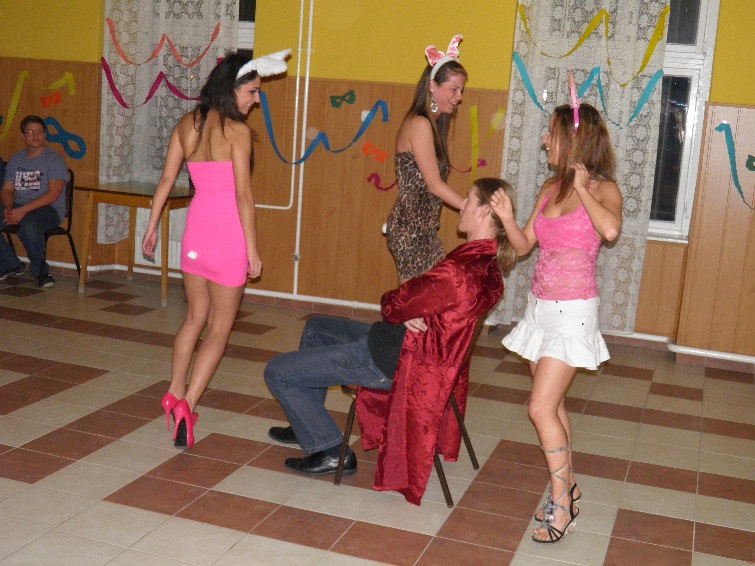 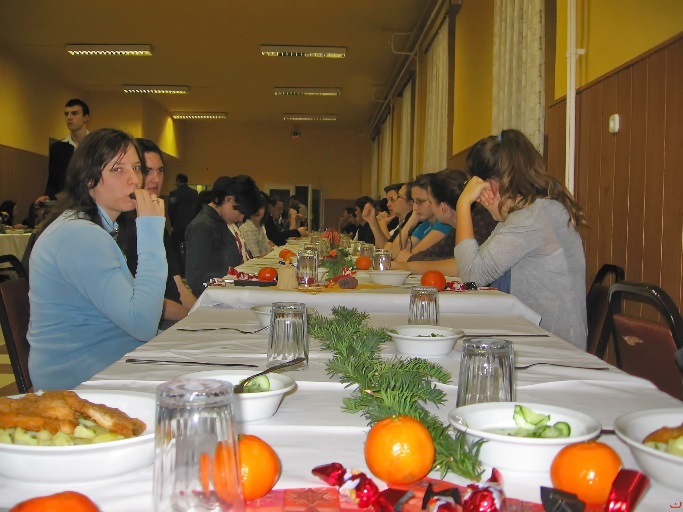 Közösségi élet
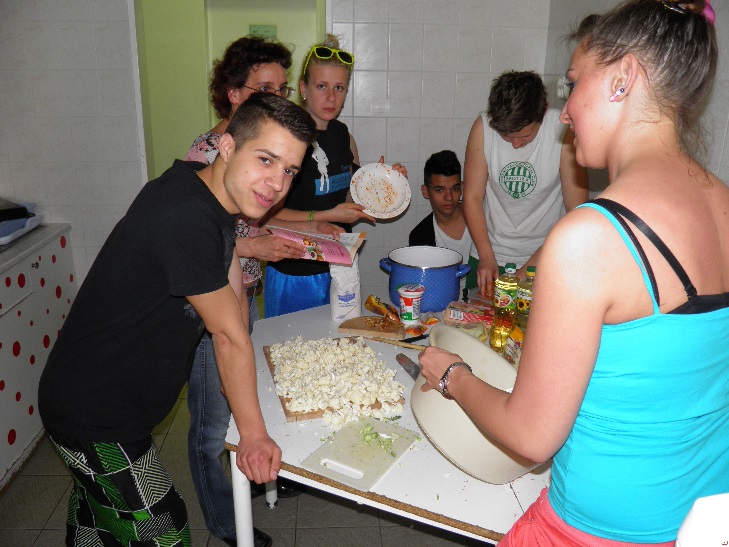 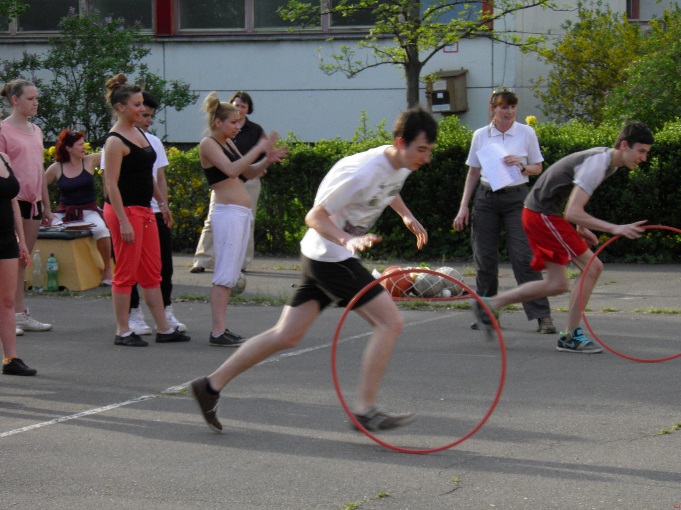 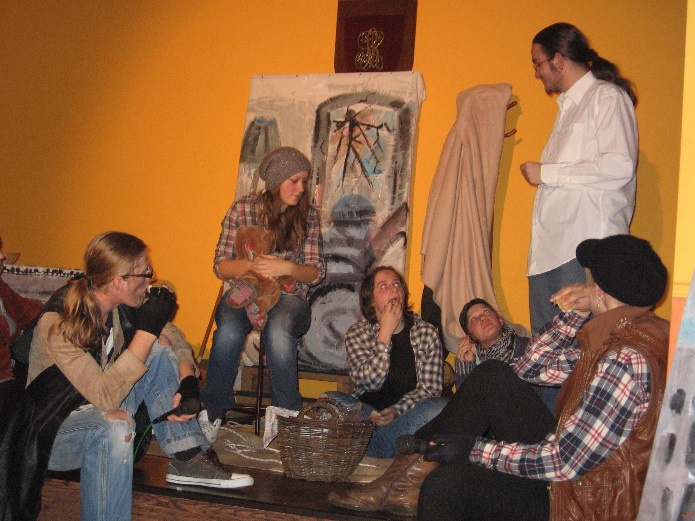 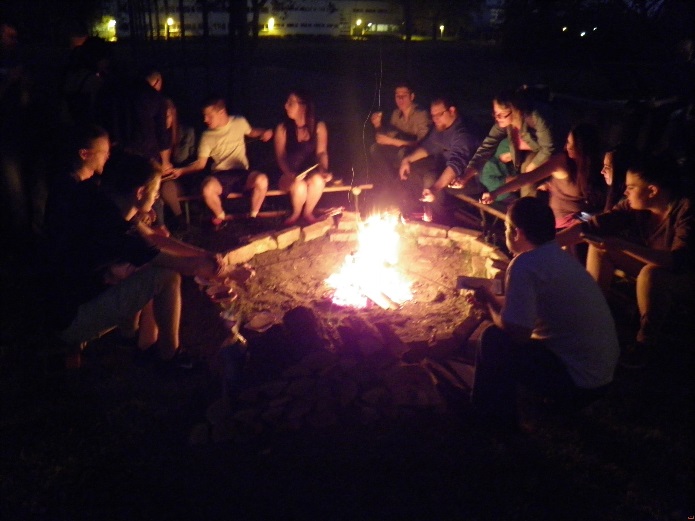 Nemzetközi kapcsolatok – Határtalanul
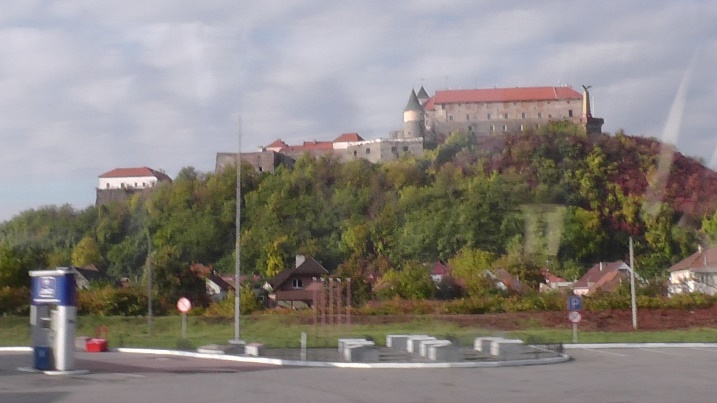 Nagyon fontosnak tartjuk a diákok részére a szomszédos magyarlakta területek kultúrájának megismerését  
2016 / 2017 - Ukrajna
2015 / 2016 - Szlovákia
2014 / 2015 – Románia
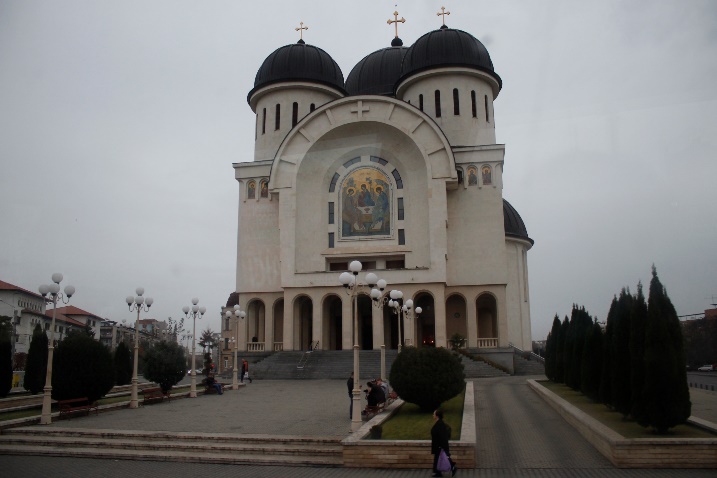 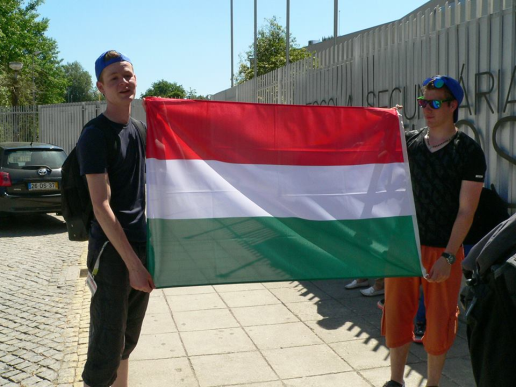 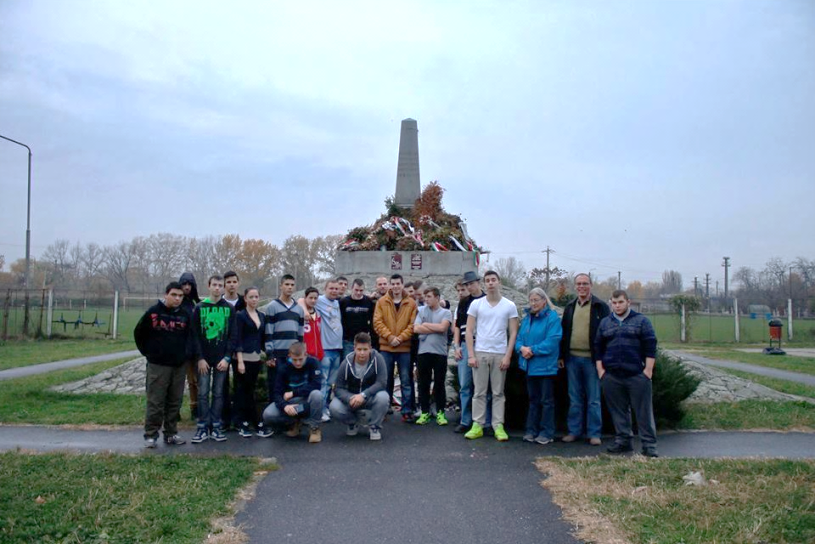 Az Európai Unió által finanszírozott 
nemzetközi kapcsolatok – több ország részvételével
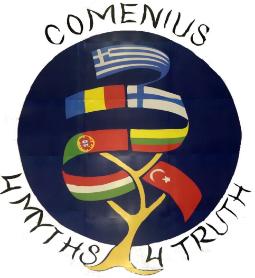 2019 / 2021 – Erasmus+ KA2 – G.A.M.E.S. Olaszország, Görögország, Spanyolország, Lengyelország, Magyarország, 
2018 / 2020 - Erasmus+ KA2 – T.A.C.K.E.D – Olaszország, Görögország, Magyarország
2018 / 2020 – Erasmus+ KA2 – Coco+ - Csehország, Horvátország, Magyarország, Németország, Norvégia,
2016 / 2017 – Erasmus+ KA2 - Portugália, Görögország, Törökország, Olaszország, Magyarország
2014 / 2015 - Comenius – Görögország, Portugália, Románia, Törökország, Litvánia, finnország
2010 / 2011 – Comenius projekt – A levegő éve
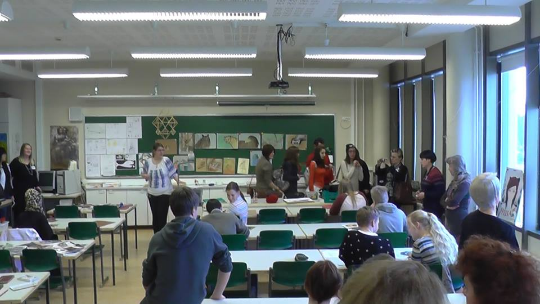 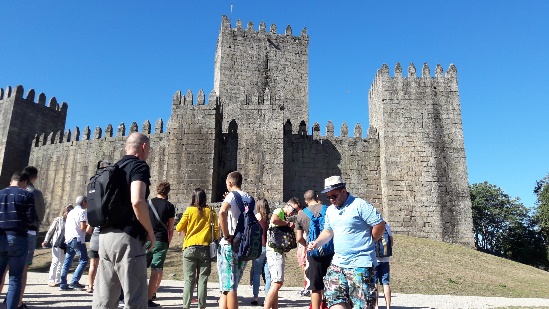 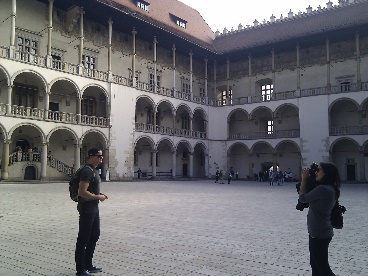 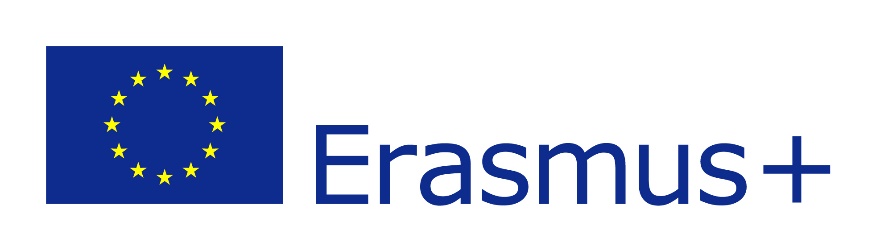 Az Európai Unió által finanszírozott nemzetközi kapcsolatok – hosszabb szakmai gyakorlat külföldönERASMUS+ KA1, korábban Leonardo
3 éves tanúsítványos pályázat
2022 – Ausztria, Olaszország
2020/2021 – Pandémia miatt nem tudtunk menni
2019 – Németország, Lengyelország (22 tanuló - 1 hónap)
2018 – Spanyolország, Portugália (22 tanuló - 1 hónap)
2016 - Erasmus+ KA1 - Portugália, Lengyelország
2012 / 2013 - Leonardo (szakmai) - Ausztria, Lengyelország, Németország, Szerbia 
2012 – Leonardo - Belgium
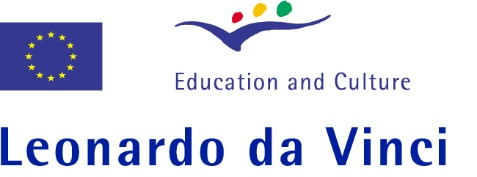 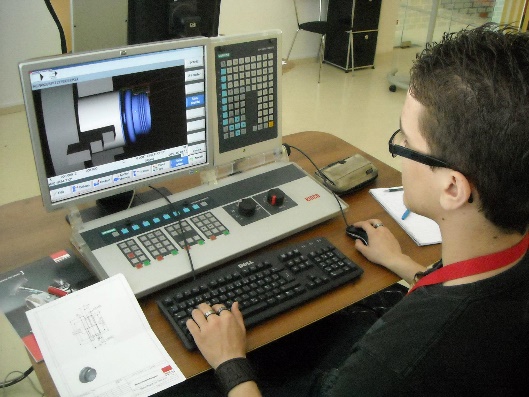 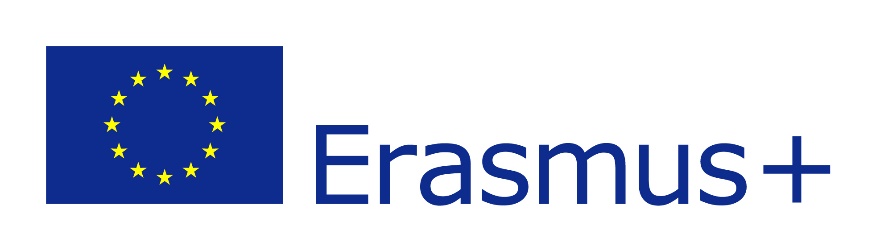 Nemzetközi versenyek
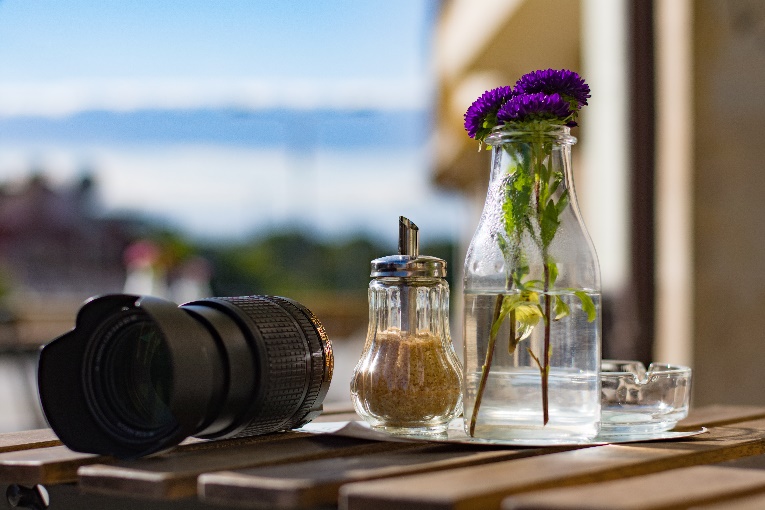 2014-2016 – Csehország, Trinec - Gépészeti verseny
2017 – Szlovákia, Pozsony - Fotó verseny
EuroSkills / WorldSkills - Épületgépészet
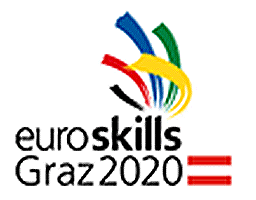 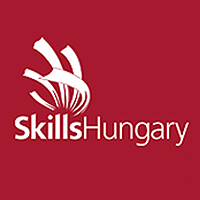 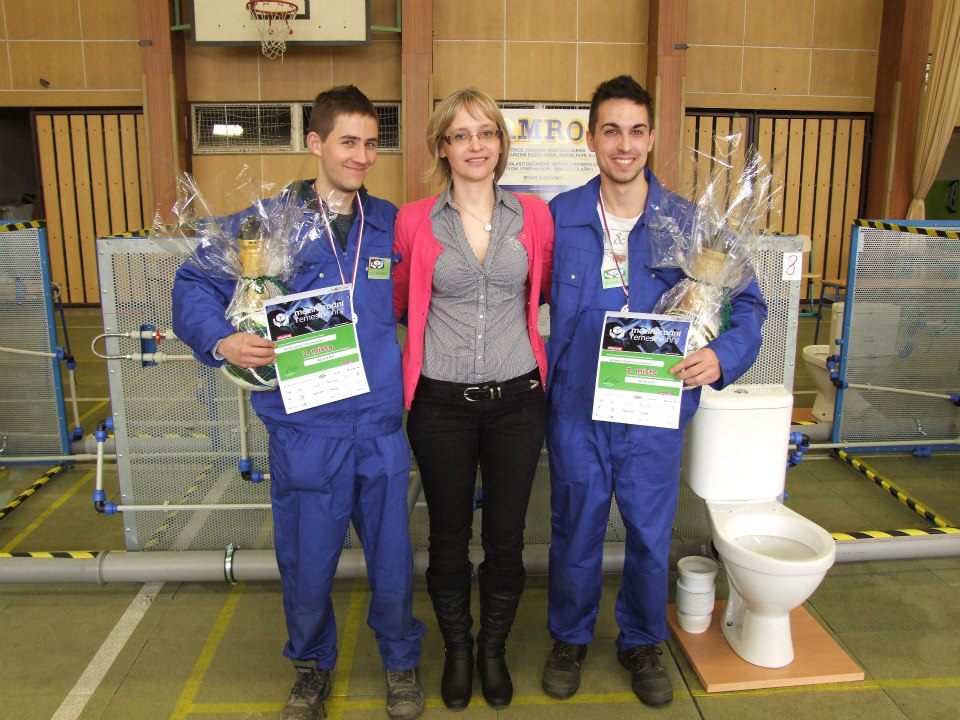 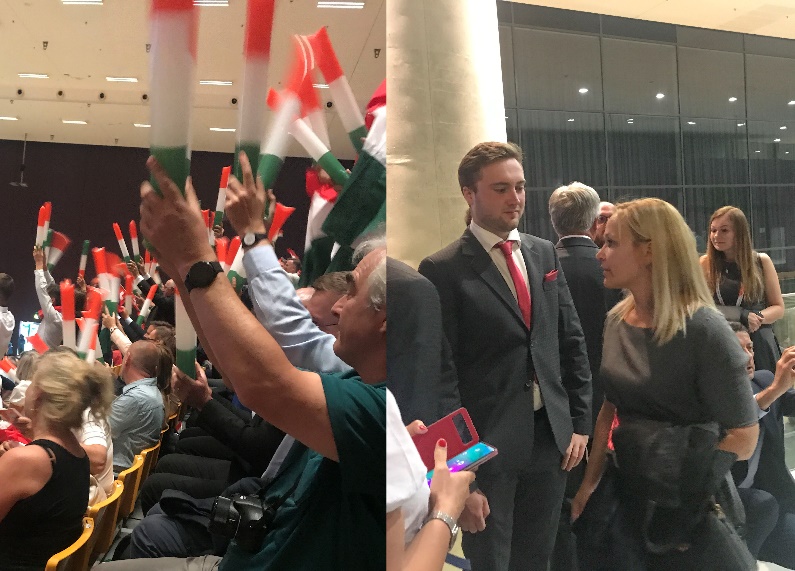 Elérhetőségeink
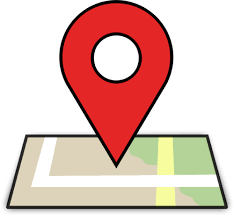 H-1097 Budapest, Timót utca 3.
Az iskola oldala
http://www.szily.hu
Tematikus oldalak
https://informatikus.szily.hu
https://gepesz.szily.hu
https://epuletgepesz.szily.hu
https://kreativ.szily.hu
+36-1-280-6871
titkar@szily.hu
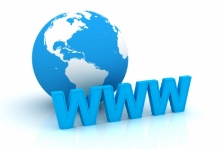 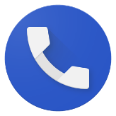 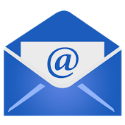 https://www.facebook.com/SzilyTech/
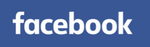 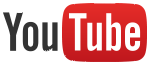 https://www.youtube.com/results?search_query=szily+%C3%A1lm%C3%A1n
https://www.instagram.com/szilytech/
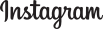 Köszönöm a figyelmet!